The infrared imaging video bolometer at Wendelstein 7-XPaper rehearsal
G. Partesotti*, G. A. Wurden, F. Reimold, B. J. Peterson, F. Federici, K. Mukai, K. A. Siever, J. von Miller, D. Zhang, A. Demby, and the W7-X Team.
I. Introduction
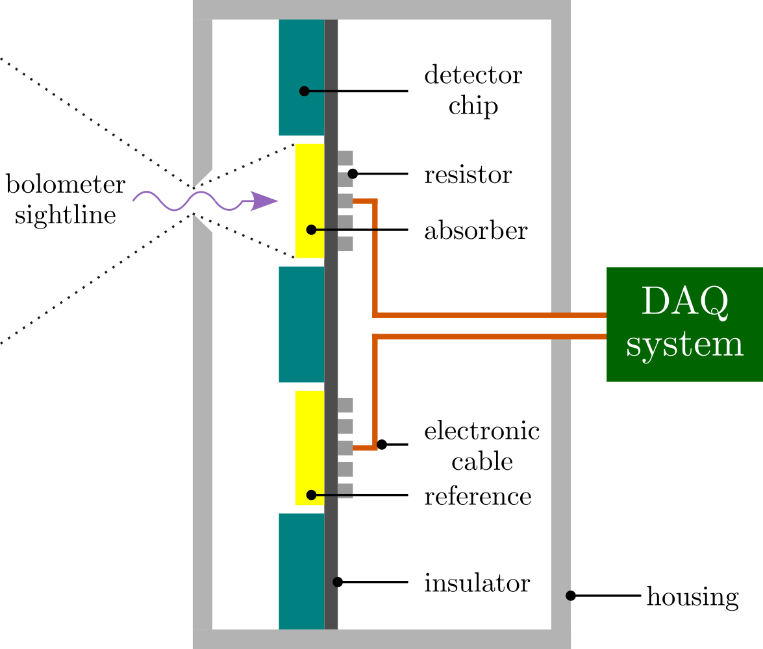 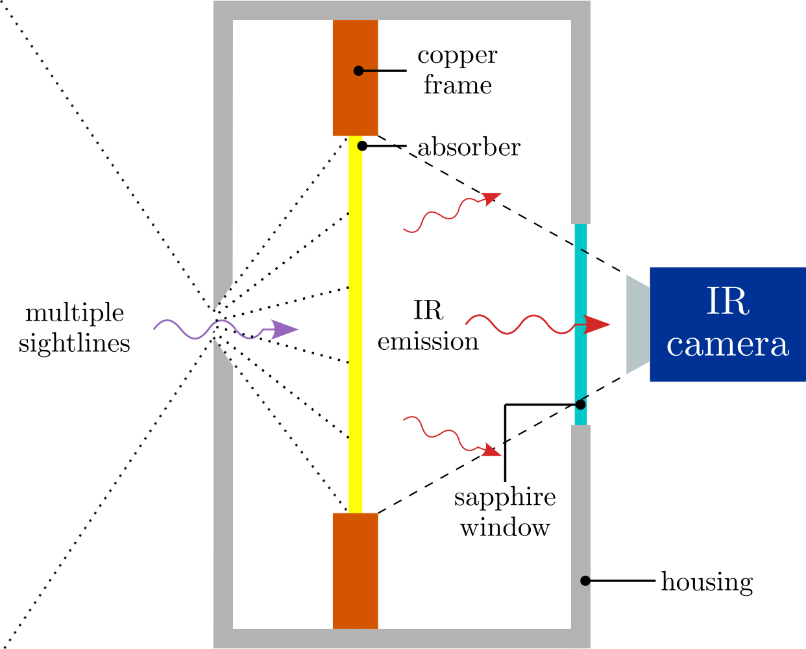 resistive
imaging
Max Planck Institute for Plasma Physics | G. Partesotti | Paper Rehearsal
2
2024.12.02
Overview
Introduction
The IRVB design at W7-X
Measurement procedure 
Interpolation to foil reference frame
Calibration of the foil thermal properties
Experimental results
Conclusions
Max Planck Institute for Plasma Physics | G. Partesotti | Paper Rehearsal
3
2024.12.02
Overview
Introduction
The IRVB design at W7-X
Measurement procedure 
Interpolation to foil reference frame
Calibration of the foil thermal properties
Experimental results
Conclusions
Max Planck Institute for Plasma Physics | G. Partesotti | Paper Rehearsal
4
2024.12.02
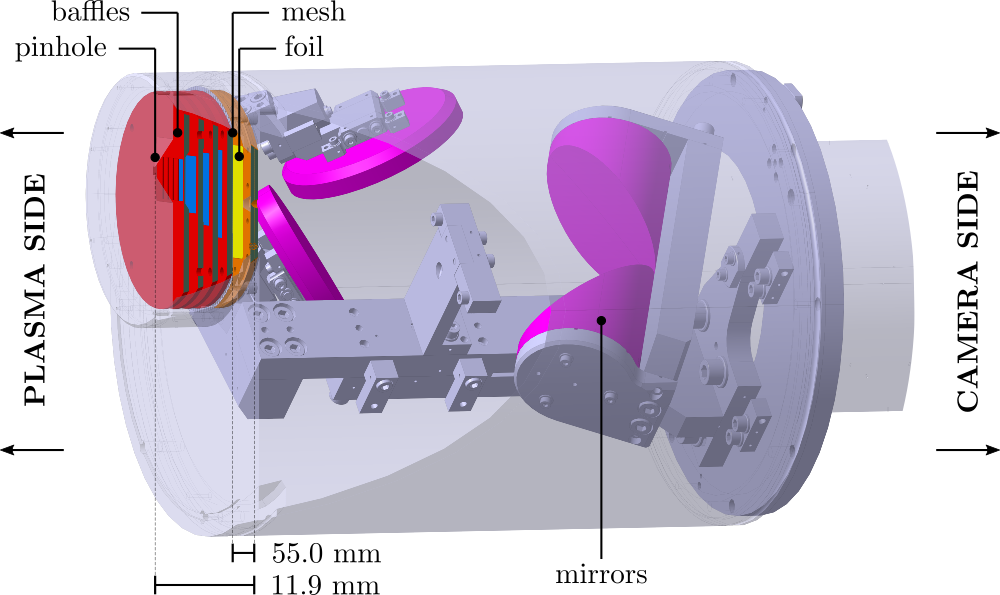 II. The IRVB design at W7-X
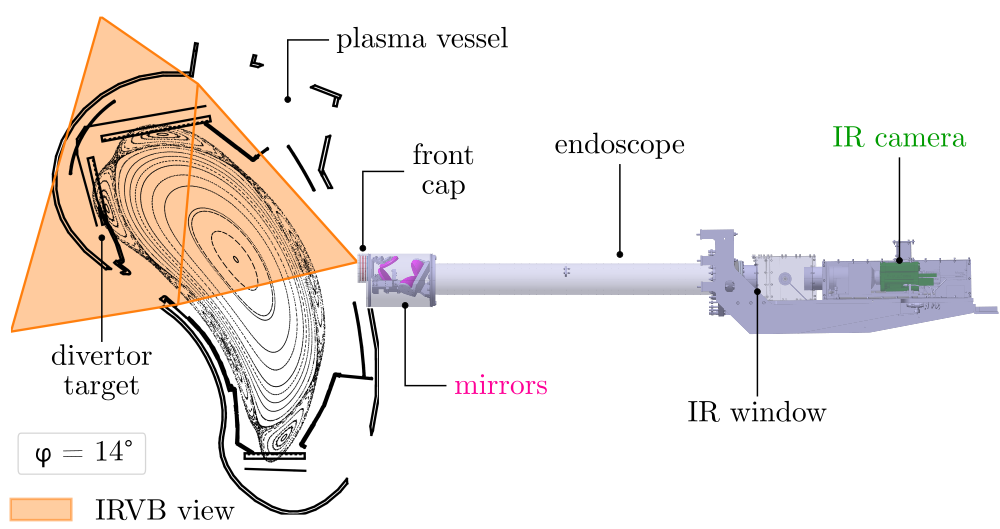 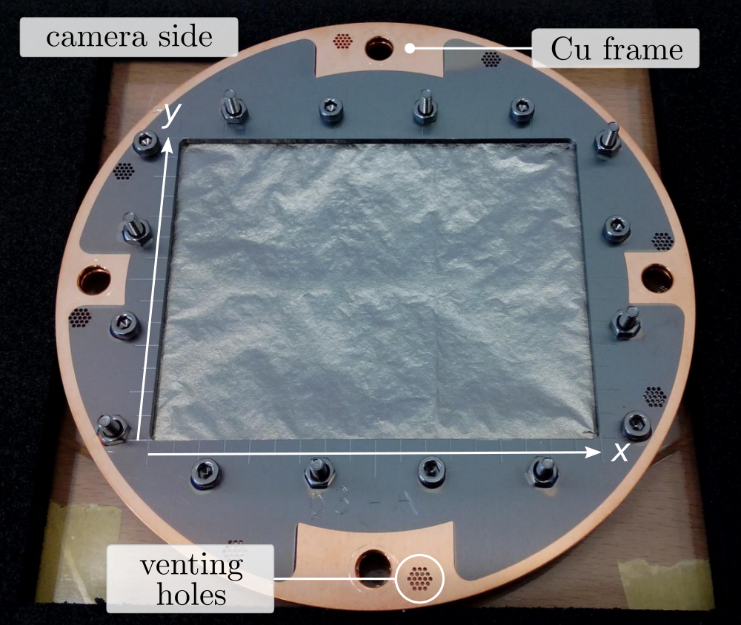 Max Planck Institute for Plasma Physics | G. Partesotti | Paper Rehearsal
5
2024.12.02
II. The IRVB design at W7-X
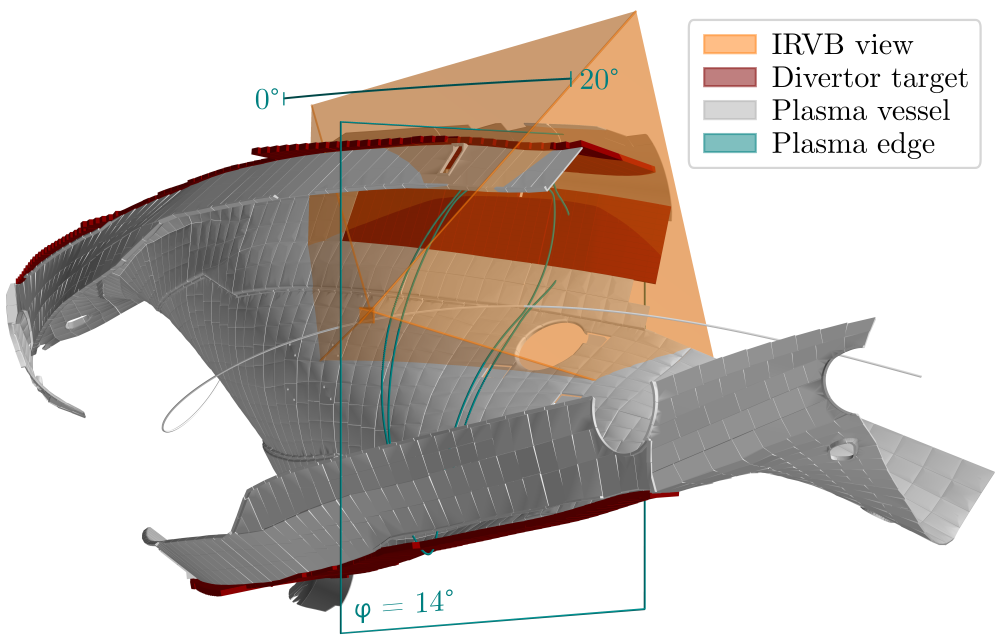 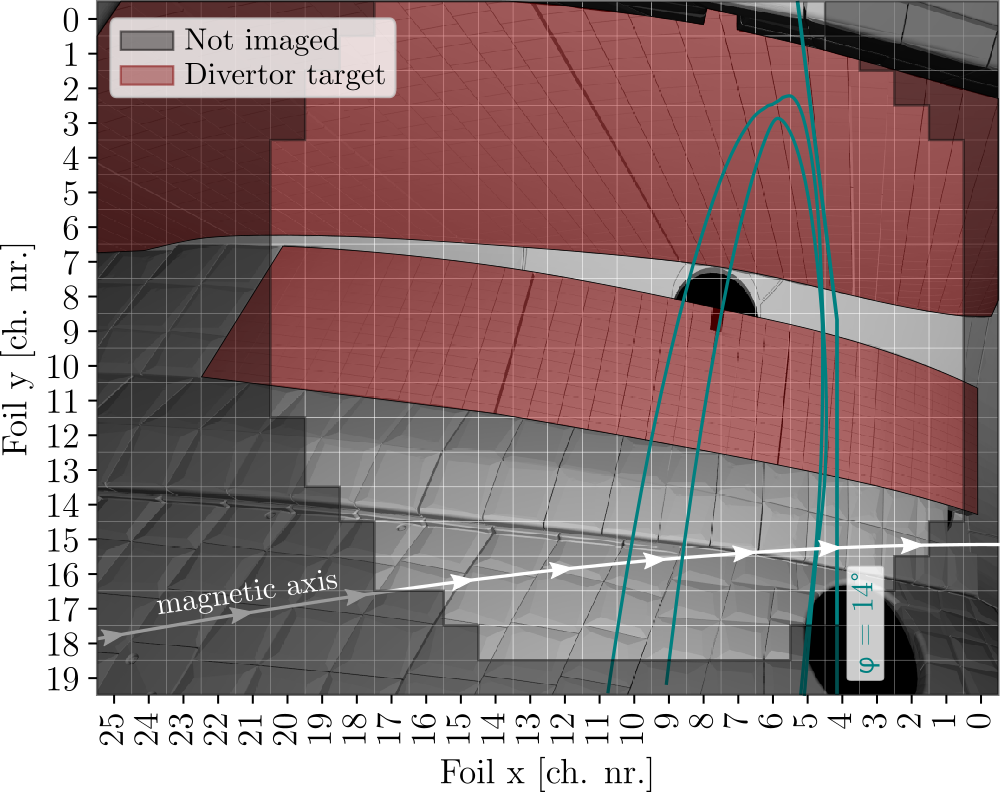 Max Planck Institute for Plasma Physics | G. Partesotti | Paper Rehearsal
6
2024.12.02
Overview
Introduction
The IRVB design at W7-X
Measurement procedure 
Interpolation to foil reference frame
Calibration of the foil thermal properties
Experimental results
Conclusions
Max Planck Institute for Plasma Physics | G. Partesotti | Paper Rehearsal
7
2024.12.02
III. Measurement procedure
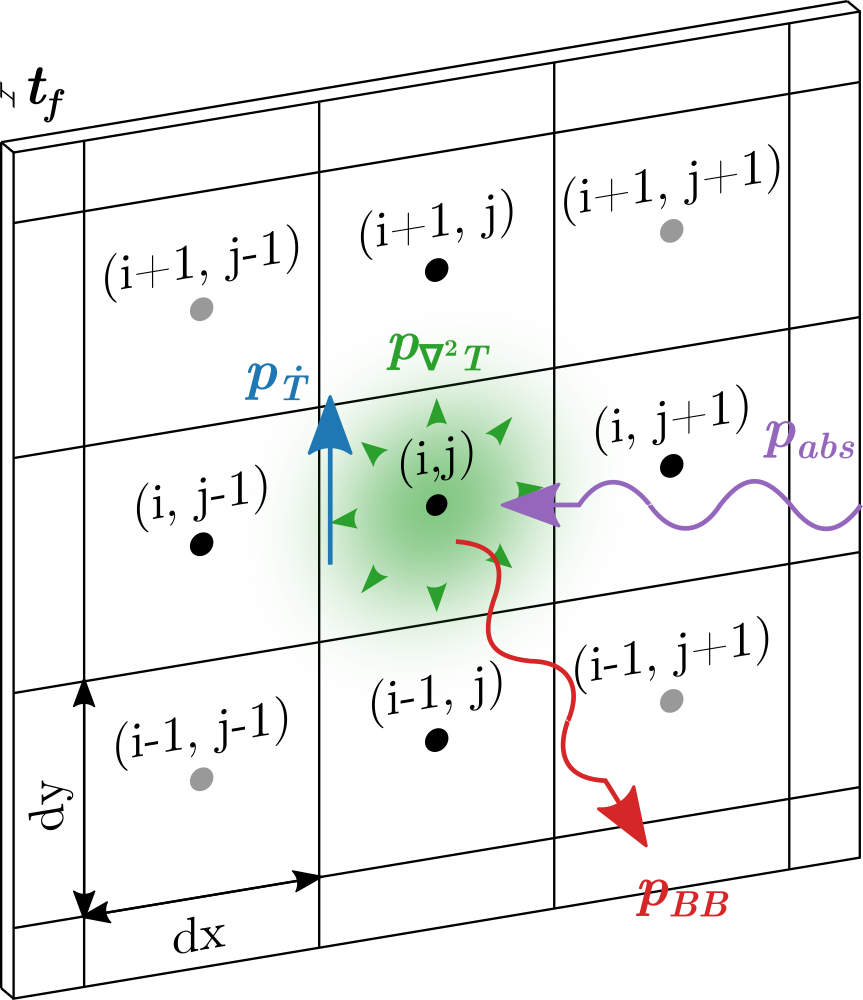 [1] B.J. Peterson et al. RSI 2000
Max Planck Institute for Plasma Physics | G. Partesotti | Paper Rehearsal
8
2024.12.02
III. Measurement procedure
Counts on foil view
Counts on IR camera
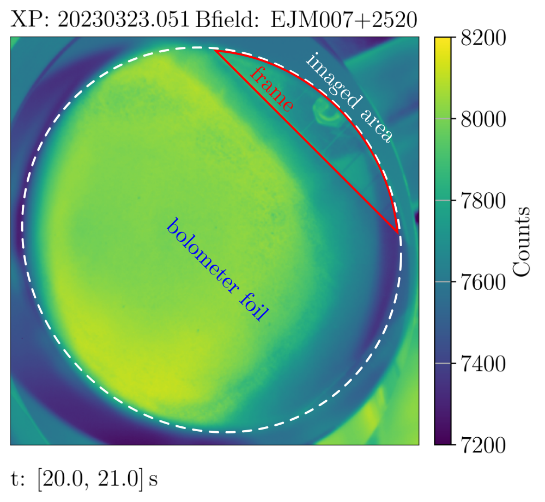 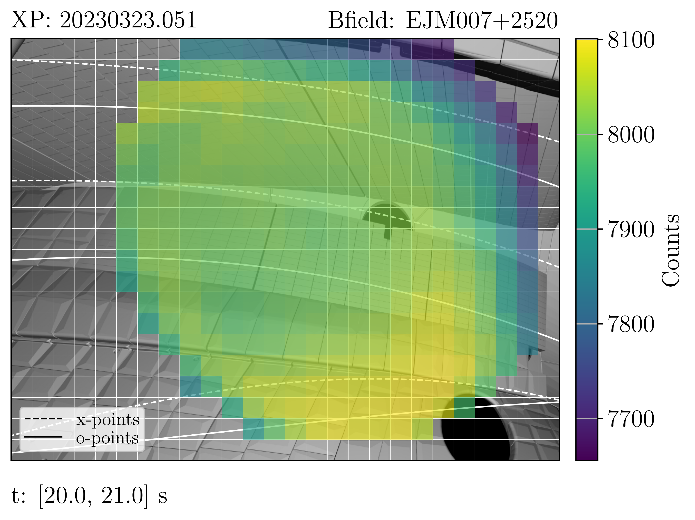 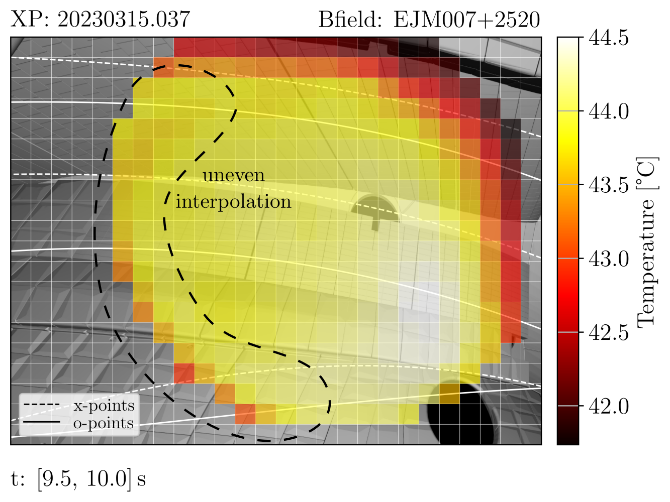 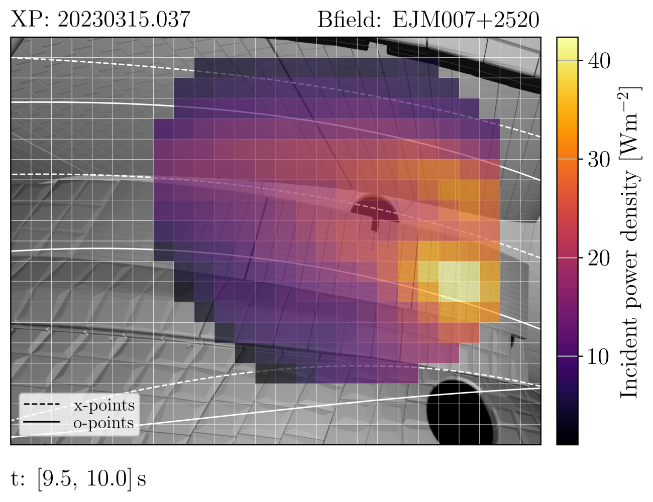 2
3
1
Max Planck Institute for Plasma Physics | G. Partesotti | Paper Rehearsal
9
2024.12.02
Overview
Introduction
The IRVB design at W7-X
Measurement procedure 
Interpolation to foil reference frame
Calibration of the foil thermal properties
Experimental results
Conclusions
Max Planck Institute for Plasma Physics | G. Partesotti | Paper Rehearsal
10
2024.12.02
IV. Interpolation to foil reference frame
Foil is only partially imaged due to mirror magnification being too large
Only one portion of the Cu frame is visible
Data values on the foil surface need to be assigned to the correct bolometer channel
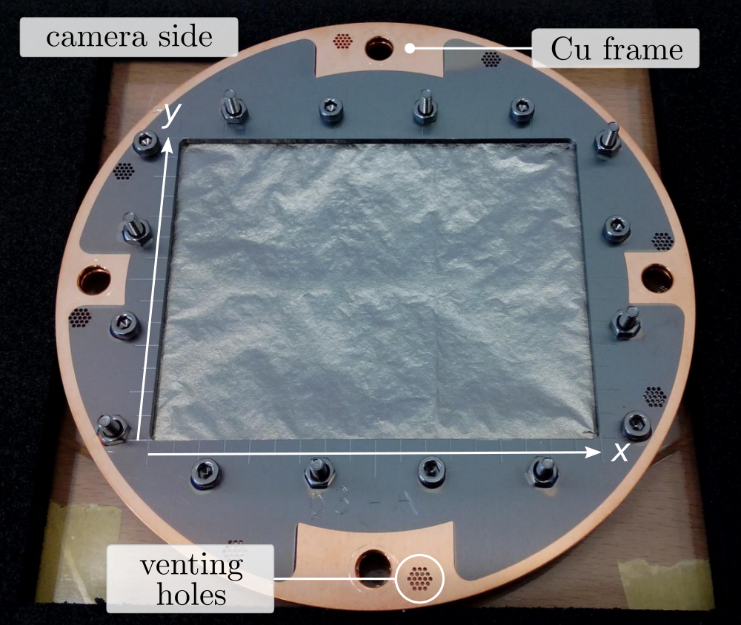 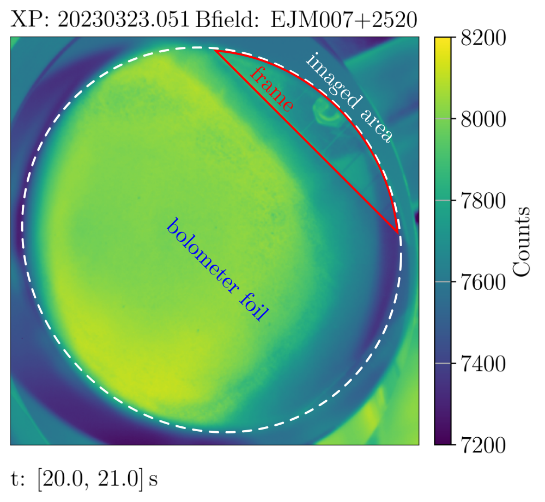 Max Planck Institute for Plasma Physics | G. Partesotti | Paper Rehearsal
11
2024.12.02
IV. Interpolation to foil reference frame
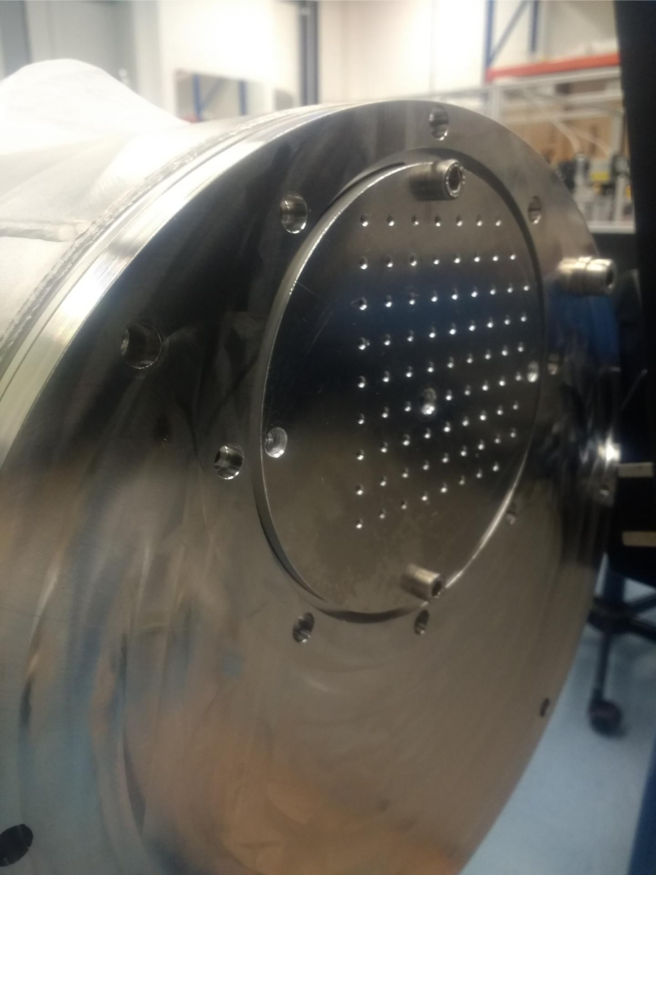 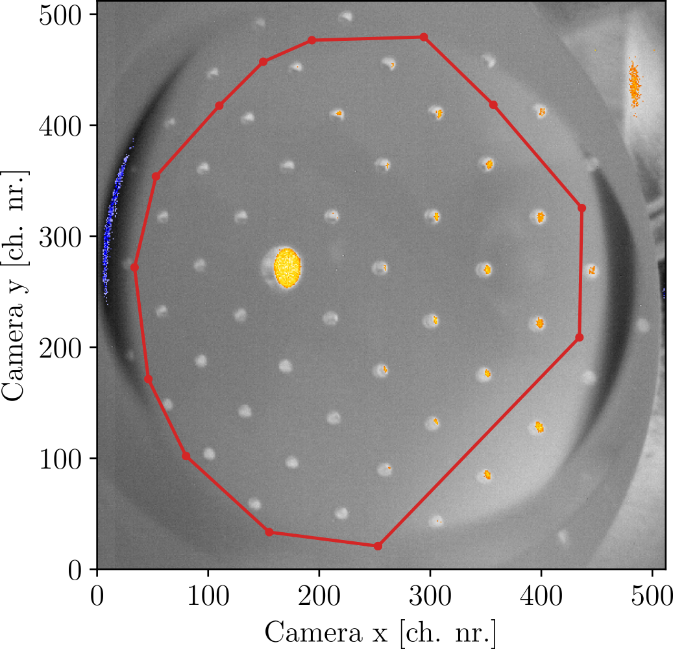 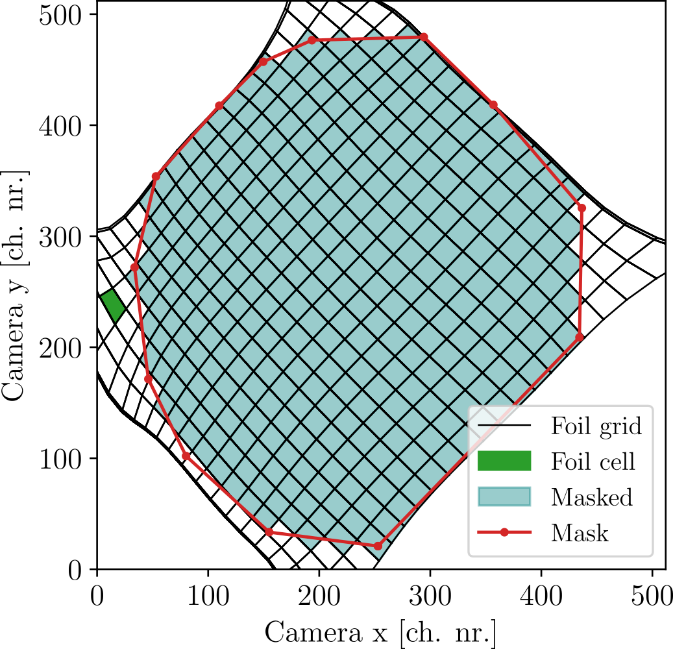 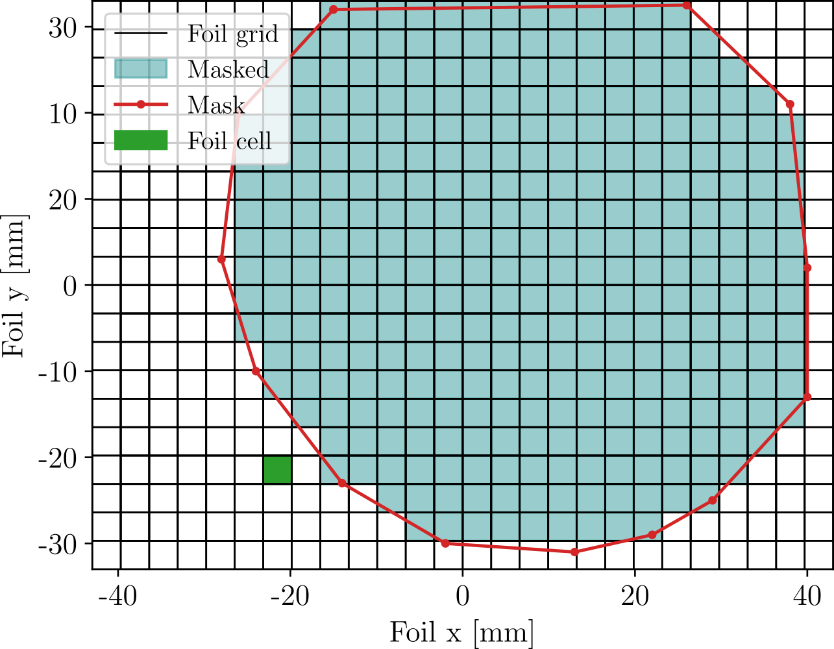 Max Planck Institute for Plasma Physics | G. Partesotti | Paper Rehearsal
12
2024.12.02
IV. Interpolation to foil reference frame
Foil is only partially imaged due to mirror magnification being too large
Only one portion of the Cu frame is visible
Data values on the foil surface need to be assigned to the correct bolometer channel
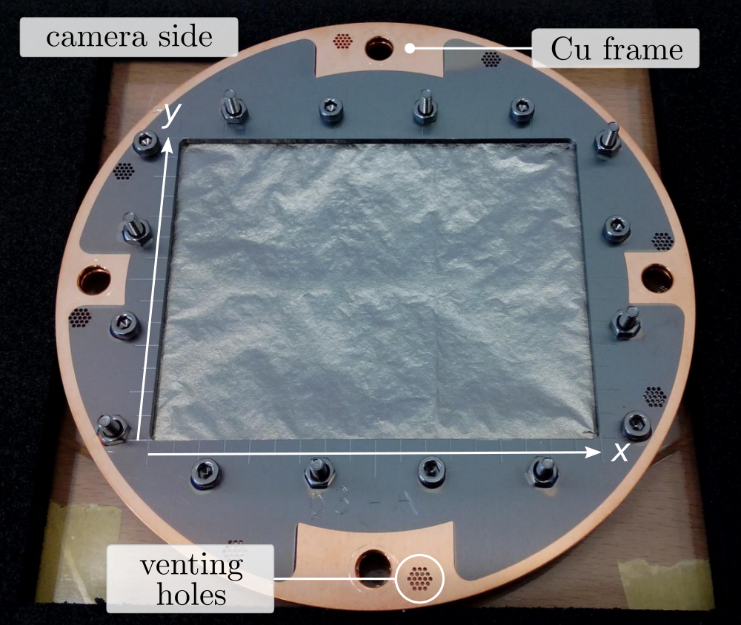 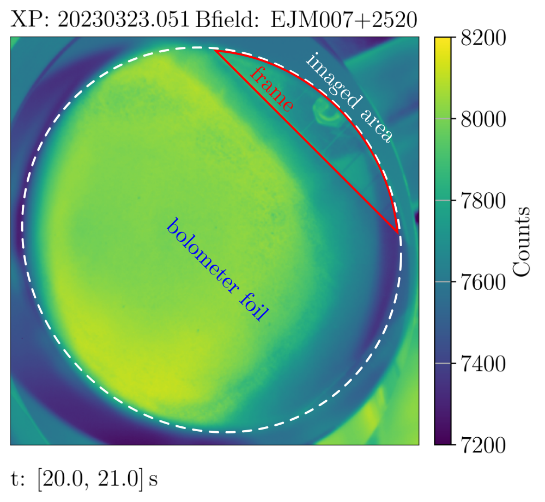 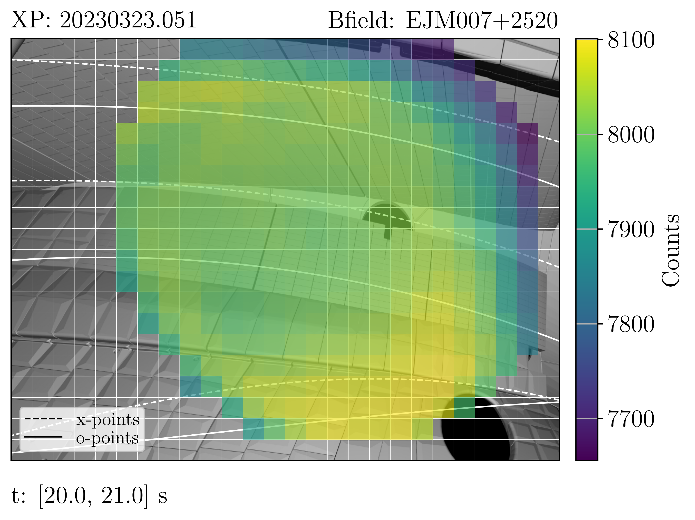 Max Planck Institute for Plasma Physics | G. Partesotti | Paper Rehearsal
13
2024.12.02
IV. Interpolation to foil reference frame
Conversion counts-to-temperature using camera calibration
Some features can be identified in the temperature distribution
The features seem to follow a different thermal response
Probably due to bad interpolation
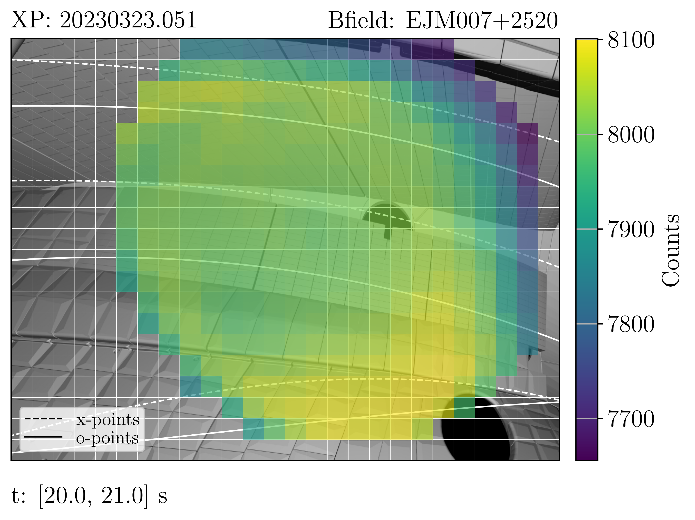 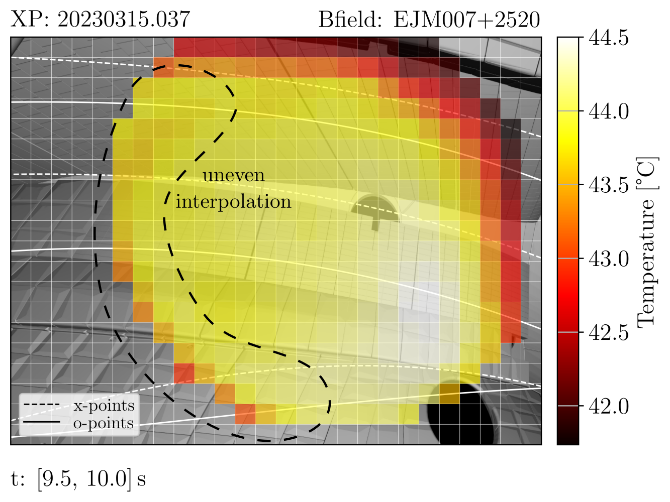 Max Planck Institute for Plasma Physics | G. Partesotti | Paper Rehearsal
14
2024.12.02
Overview
Introduction
The IRVB design at W7-X
Measurement procedure 
Interpolation to foil reference frame
Calibration of the foil thermal properties
Experimental results
Conclusions
Max Planck Institute for Plasma Physics | G. Partesotti | Paper Rehearsal
15
2024.12.02
V. Calibration of the foil thermal properties
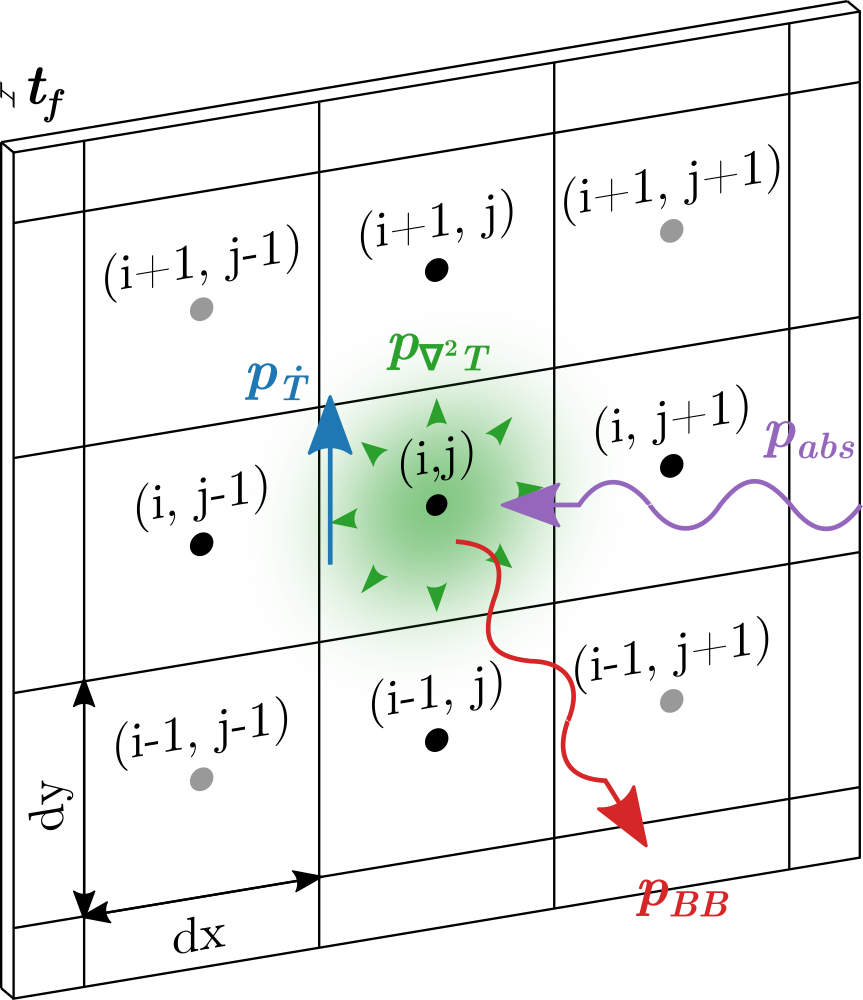 Max Planck Institute for Plasma Physics | G. Partesotti | Paper Rehearsal
16
2024.12.02
V. Calibration of the foil thermal properties
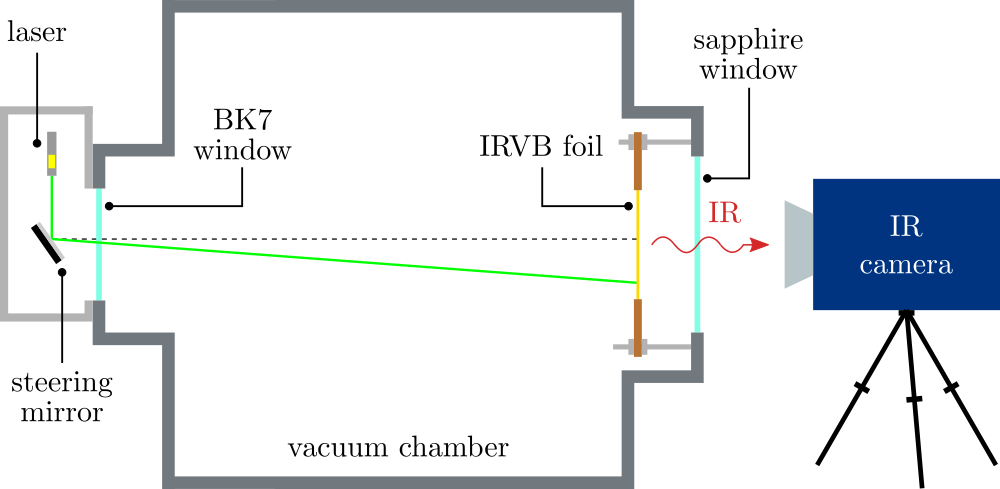 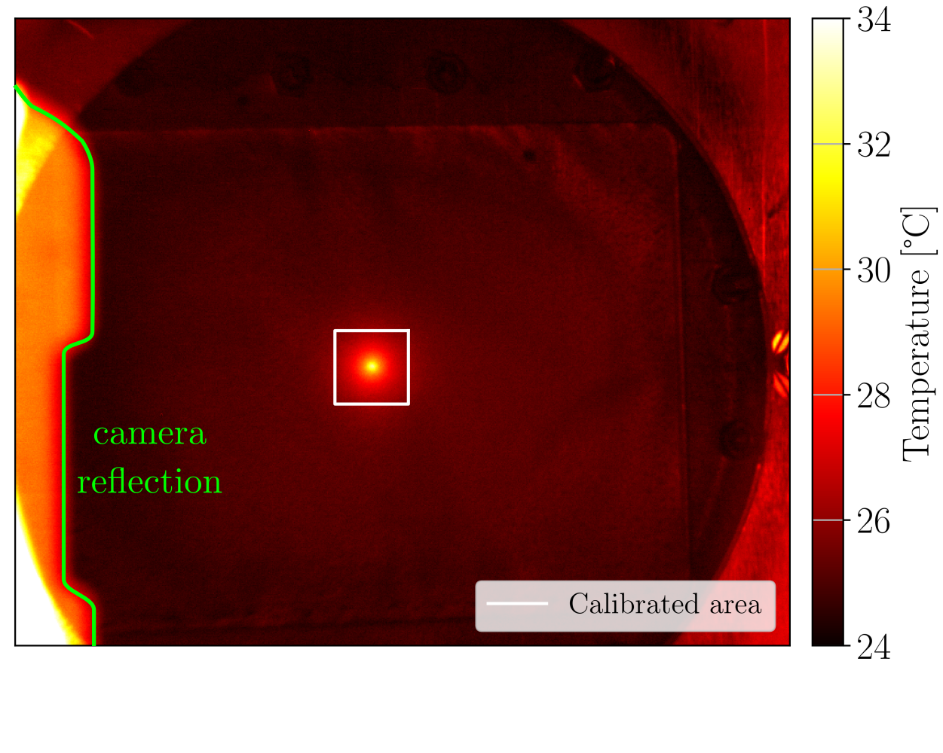 [1] F. Federici et al. RSI 2023
Max Planck Institute for Plasma Physics | G. Partesotti | Paper Rehearsal
17
2024.12.02
V. Calibration of the foil thermal properties
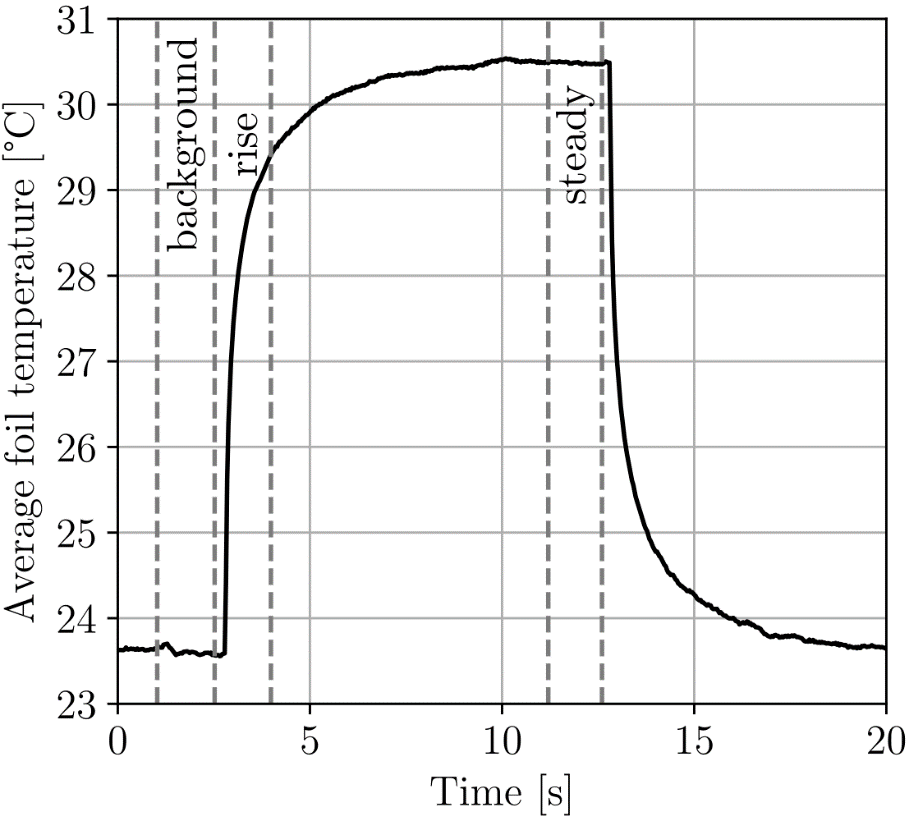 Max Planck Institute for Plasma Physics | G. Partesotti | Paper Rehearsal
18
2024.12.02
Overview
Introduction
The IRVB design at W7-X
Measurement procedure 
Interpolation to foil reference frame
Calibration of the foil thermal properties
Experimental results
Conclusions
Max Planck Institute for Plasma Physics | G. Partesotti | Paper Rehearsal
19
2024.12.02
VI. Experimental resultsInference of the incident radiation power
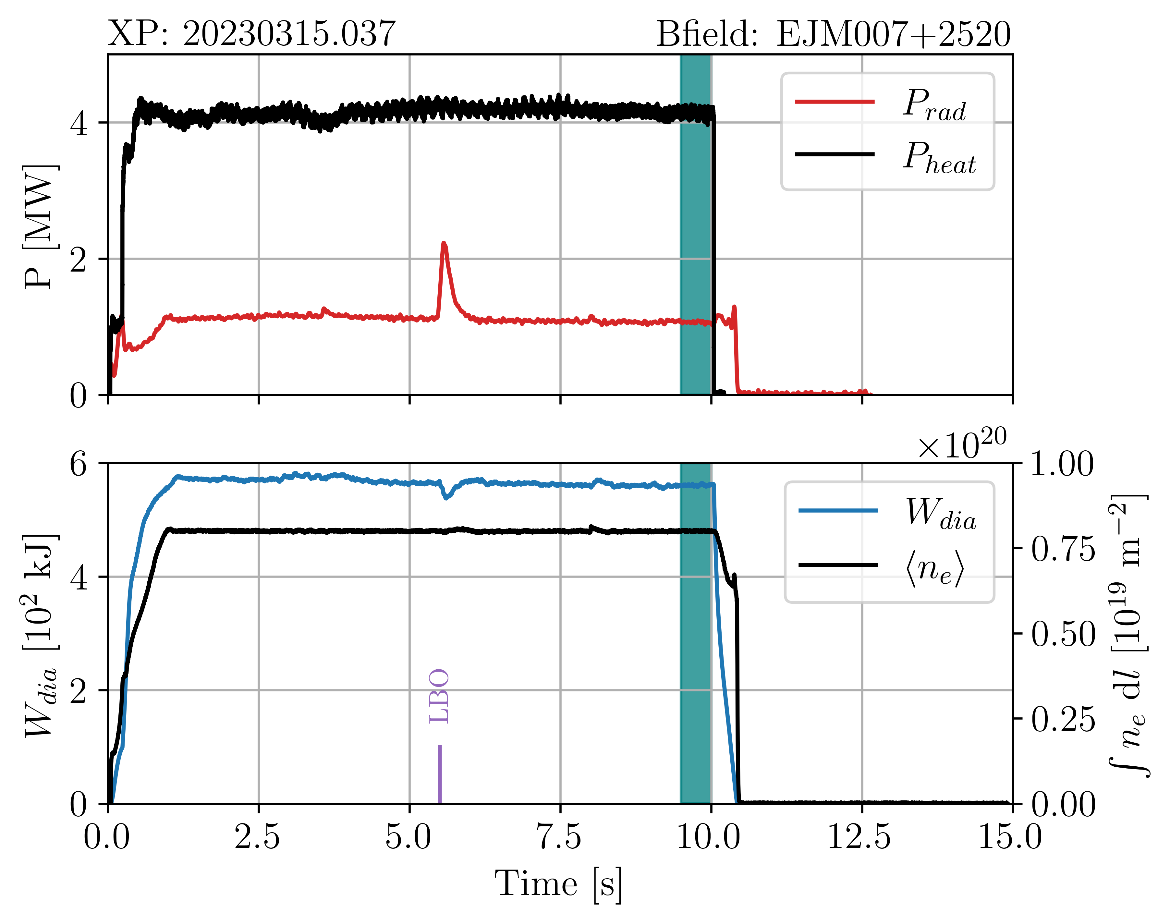 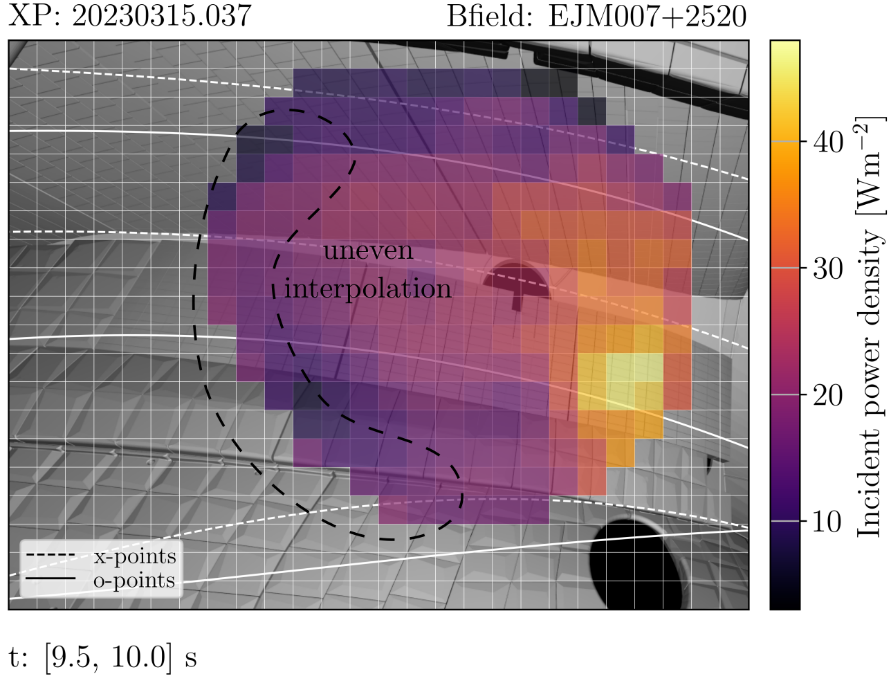 Max Planck Institute for Plasma Physics | G. Partesotti | Paper Rehearsal
20
2024.12.02
VI. Experimental resultsInference of the incident radiation power
Non-uniform foil response (buildup of features in IRVB image)
Probably arising from bad imaging and non-uniformity of foil calibration coefficients
Features are estimated after heating power cut-off and subtracted
Rescaled during the discharge using exponential fit
Exponential fit
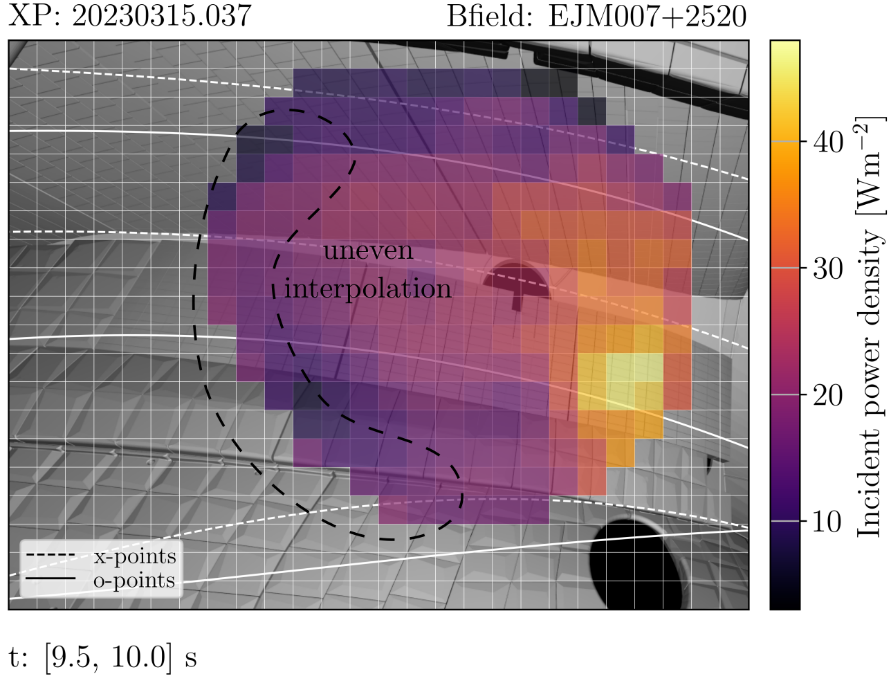 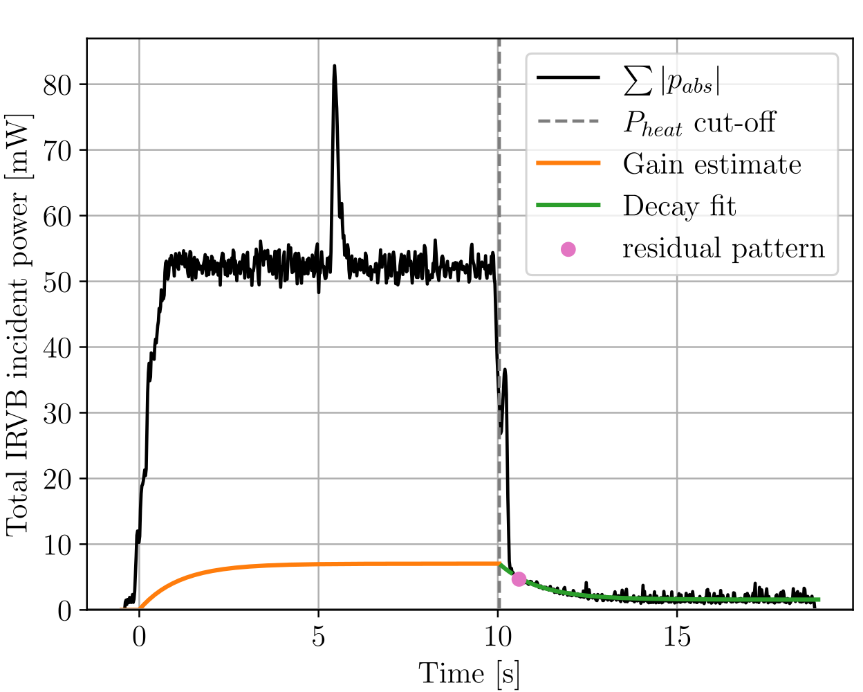 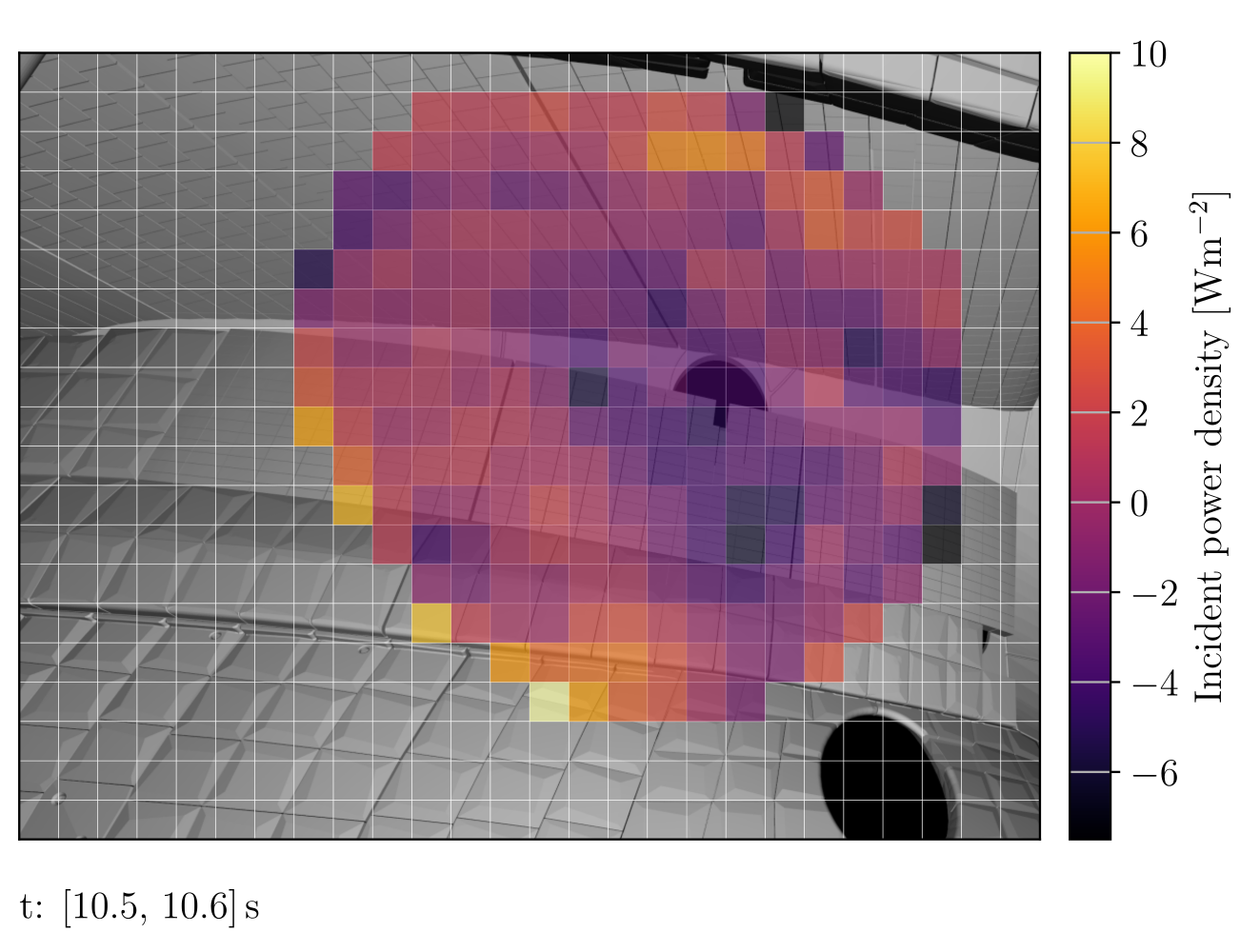 Max Planck Institute for Plasma Physics | G. Partesotti | Paper Rehearsal
21
2024.12.02
VI. Experimental resultsAnalysis of plasma radiation
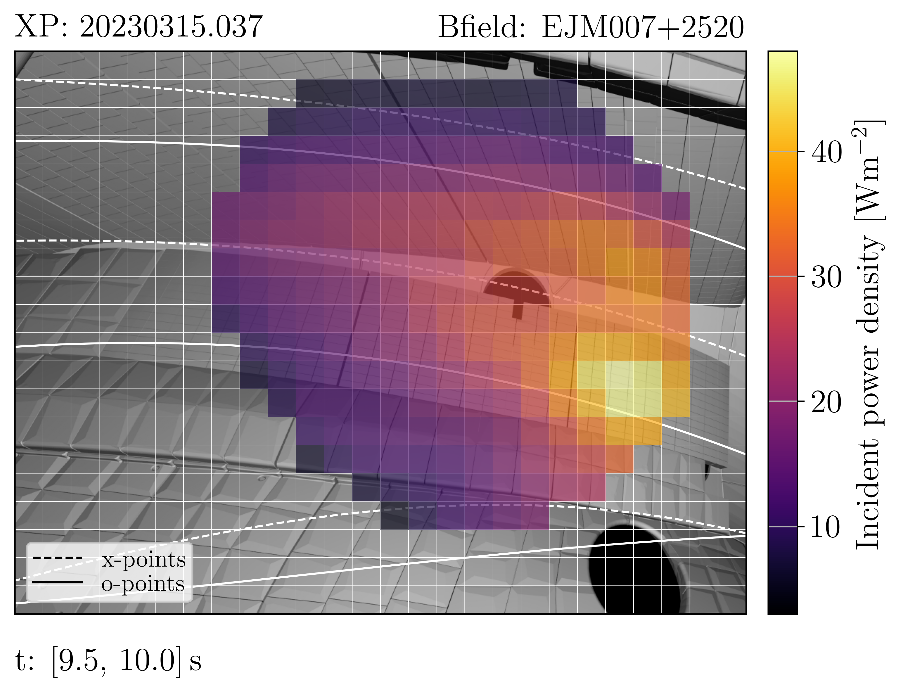 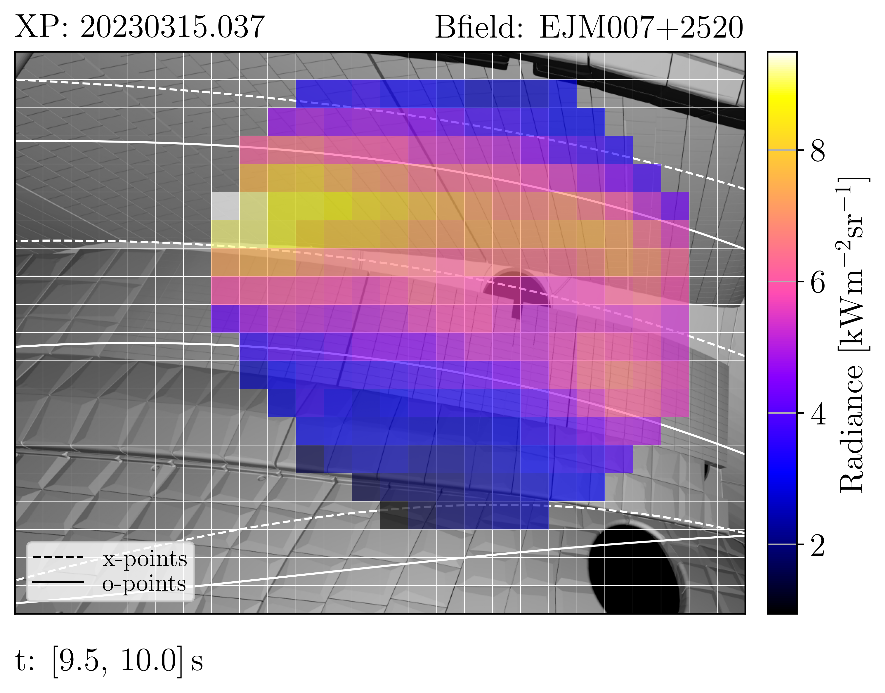 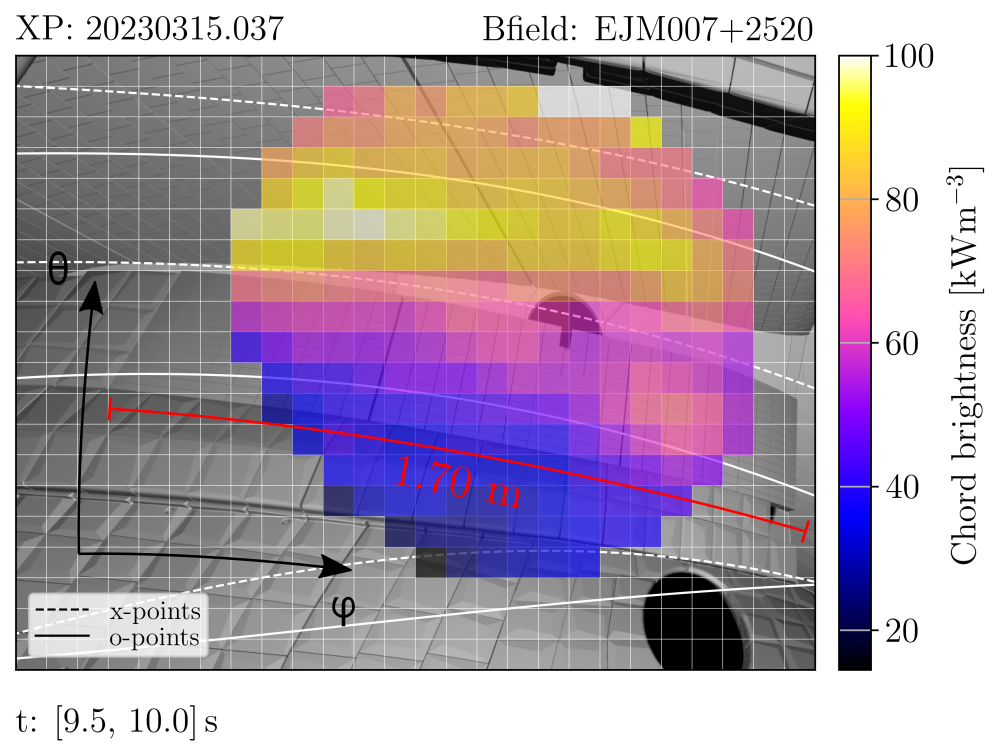 Max Planck Institute for Plasma Physics | G. Partesotti | Paper Rehearsal
22
2024.12.02
VI. Experimental resultsImproved design
Adjusted imaging mirrors
Image entire surface area of the foil
Higher uniformity of the foil sampling
More coverage of the foil frame
OP2.1 IR camera image
OP2.2 IR camera image
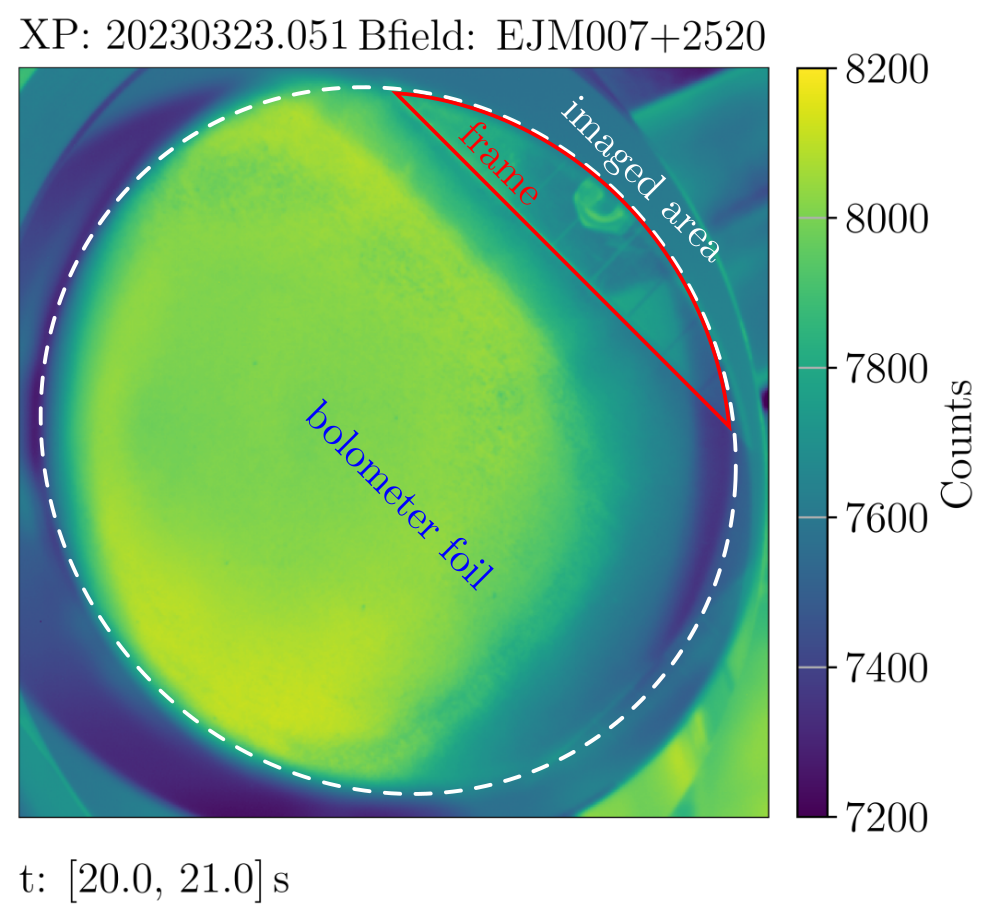 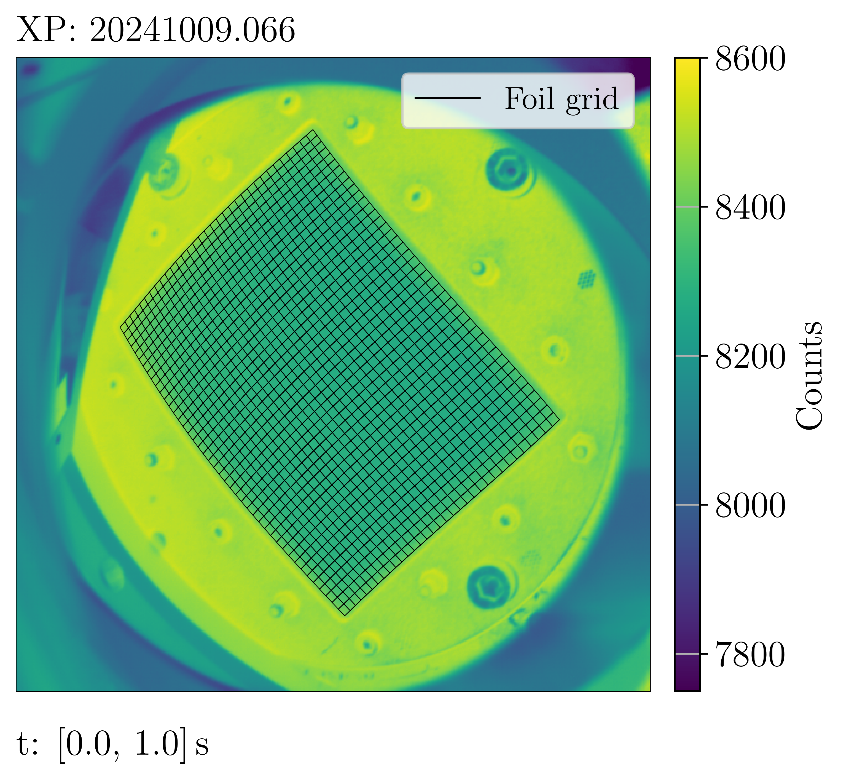 Max Planck Institute for Plasma Physics | G. Partesotti | Paper Rehearsal
23
2024.12.02
VI. Experimental resultsImproved design
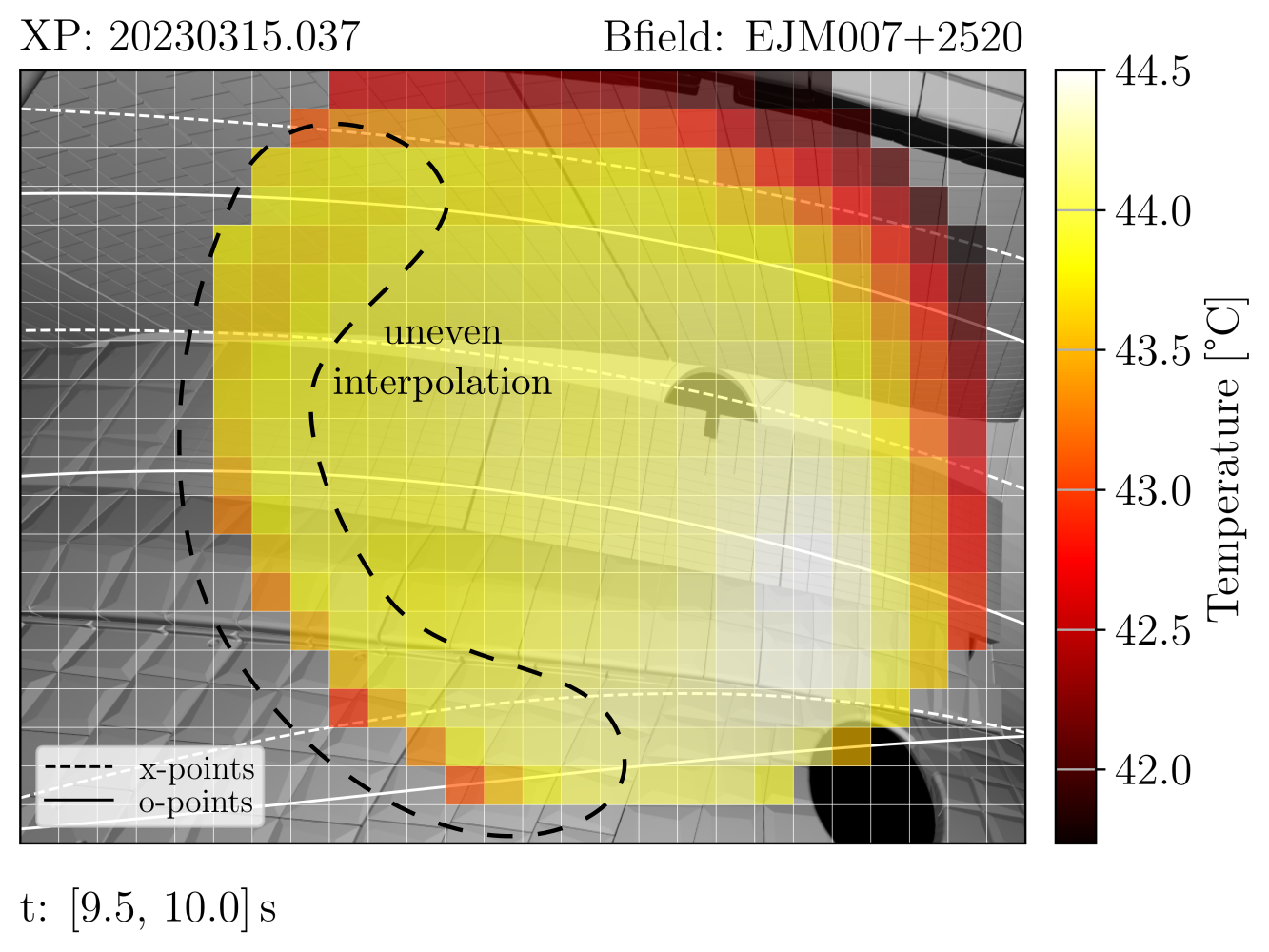 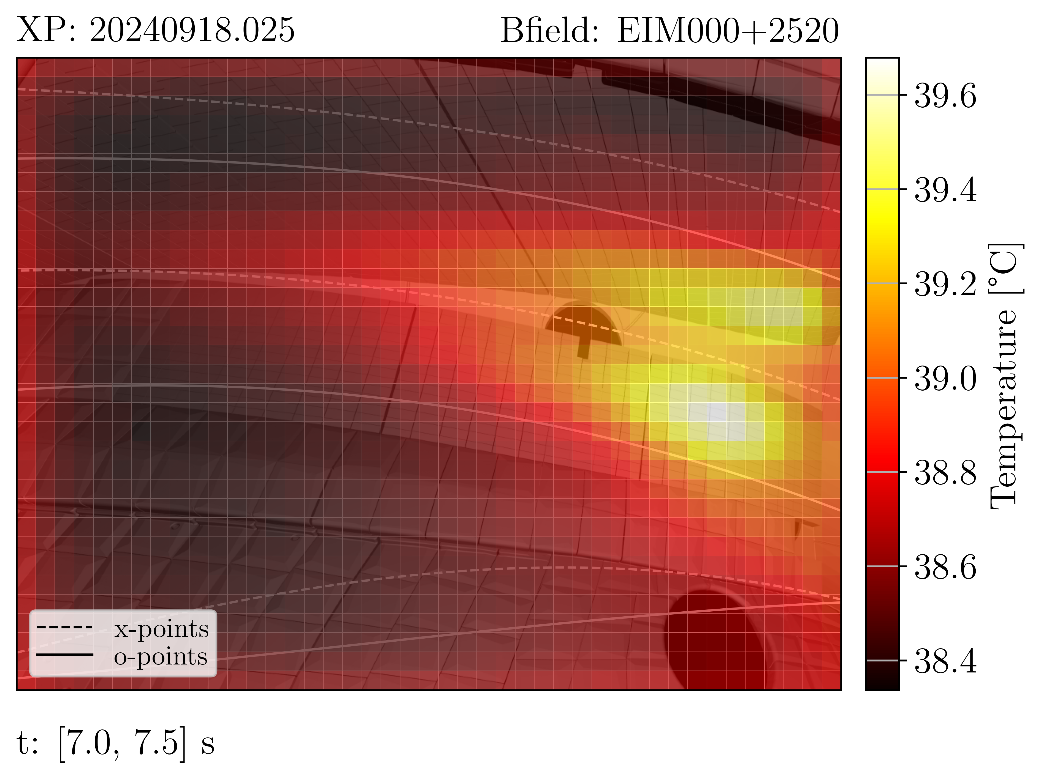 Max Planck Institute for Plasma Physics | G. Partesotti | Paper Rehearsal
24
2024.12.02
VI. Experimental resultsImproved design
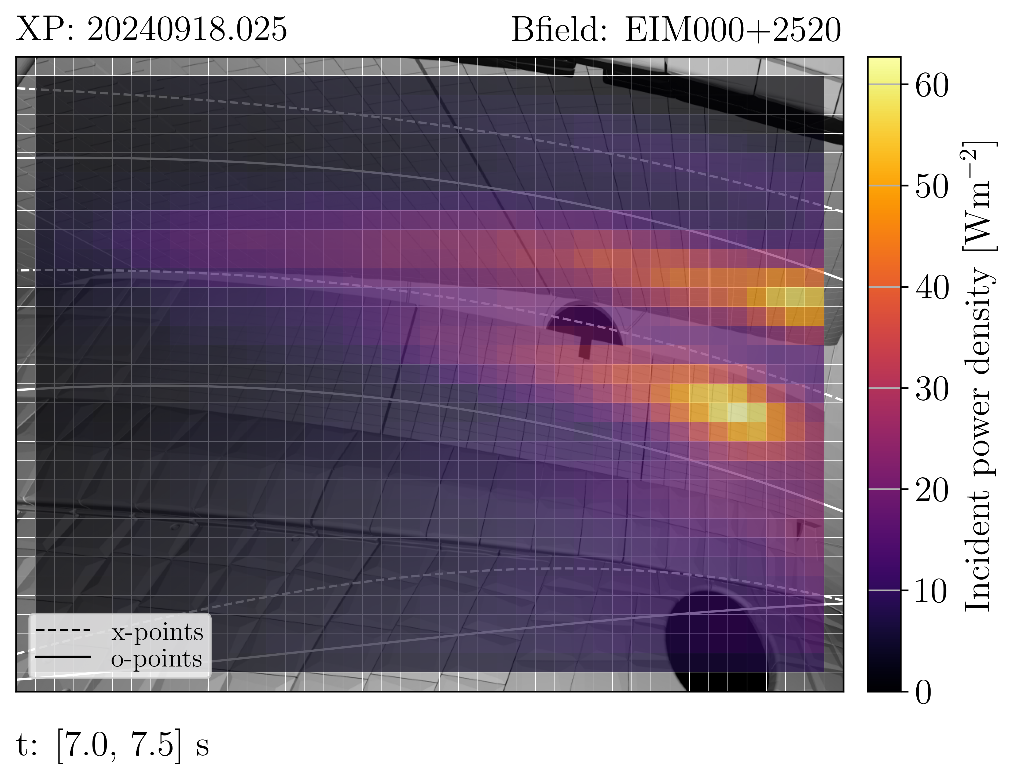 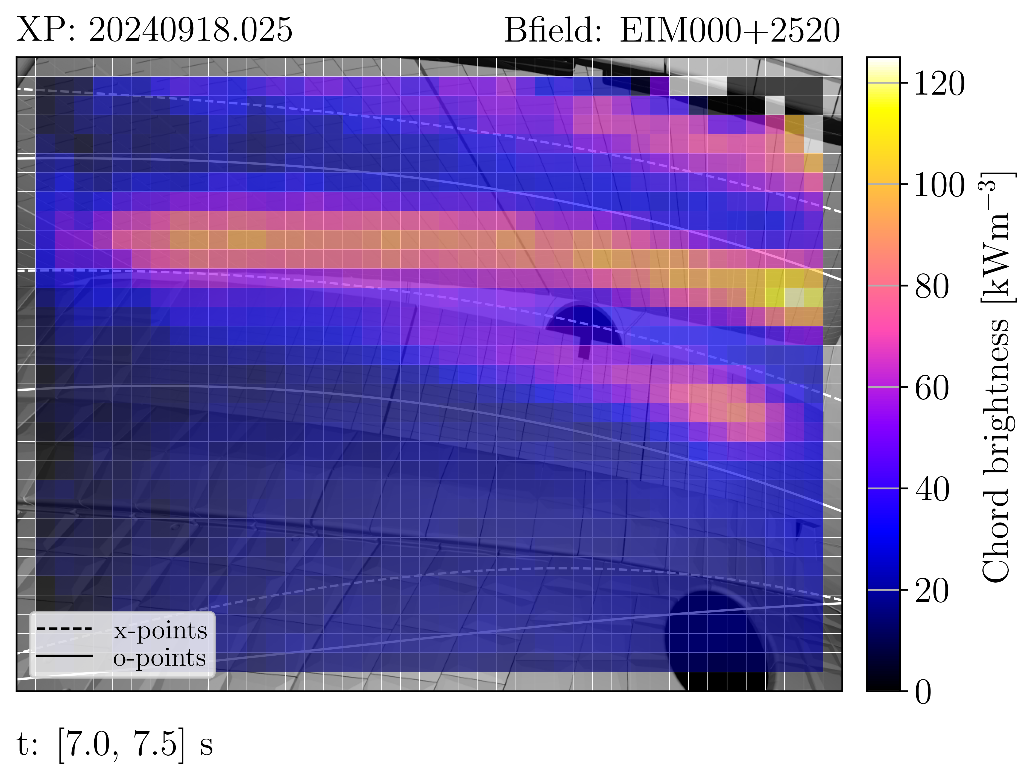 Max Planck Institute for Plasma Physics | G. Partesotti | Paper Rehearsal
25
2024.12.02
Overview
Introduction
The IRVB design at W7-X
Measurement procedure 
Interpolation to foil reference frame
Calibration of the foil thermal properties
Experimental results
Conclusions
Max Planck Institute for Plasma Physics | G. Partesotti | Paper Rehearsal
26
2024.12.02
Overview
Introduction
The IRVB design at W7-X
Measurement procedure 
Interpolation to foil reference frame
Calibration of the foil thermal properties
Experimental results
Conclusions
Max Planck Institute for Plasma Physics | G. Partesotti | Paper Rehearsal
27
2024.12.02
VII. Conclusions
IRVB diagnostic operational
Calibrated thermal properties of multiple bolometer foils (10% uniformity)
Remove non-uniformities in foil thermal response using fitting procedure
Divertor radiation pattern characterized by field-aligned stripes
Toroidal radiation asymmetry
New OP2.2 design with improved signal-to-noise ratio, field-of-view and resolution
Max Planck Institute for Plasma Physics | G. Partesotti | Paper Rehearsal
28
2024.12.02
Acknowledgments
This work has been carried out within the framework of the EUROfusion Consortium, funded by the European Union via the Euratom Research and Training Programme (Grant Agreement No 101052200 — EUROfusion). Views and opinions expressed are however those of the author(s) only and do not necessarily reflect those of the European Union or the European Commission. Neither the European Union nor the European Commission can be held responsible for them. 
This work was supported by the U.S. Department of Energy at Los Alamos National Laboratory, operated by Triad National Security LLC, for the National Nuclear Security Administration (Contract No. 89233218CNA000001).
This research was supported by the NINS-DAAD International Personal Exchange Program, JSPS Grant \# 22KK0039, NIFS Grant \# SIU004 and for B. J. Peterson the Alfried Krupp Wissenschaftskolleg Greifswald underwritten by the Stiftung Alfried Krupp Kolleg and the Alfried Krupp von Bohlen und Halbach-Stiftung.

G. A. Wurden, F. Reimold, B. J. Peterson, F. Federici, K. Mukai, K. A. Siever, J. von Miller, D. Zhang, A. Demby, and the W7-X Team
Max Planck Institute for Plasma Physics | G. Partesotti | Paper Rehearsal
29
2024.12.02
Additional slides
Max Planck Institute for Plasma Physics | G. Partesotti | Paper Rehearsal
30
2024.12.02
IRVB components
camera box (closed)
camera box (open)
parabolic mirrors
foil + frame
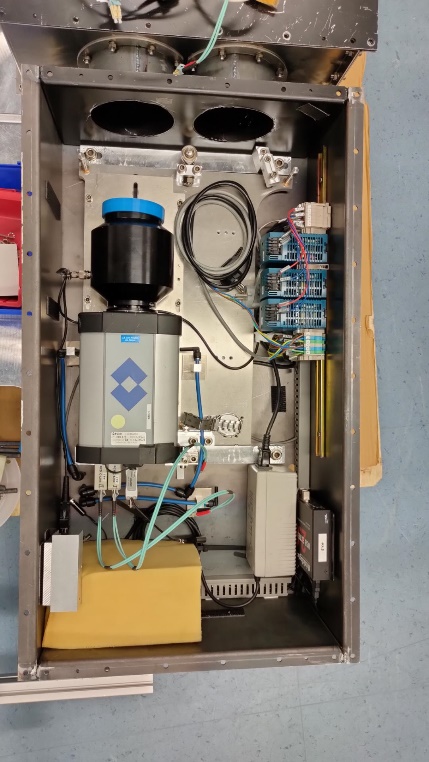 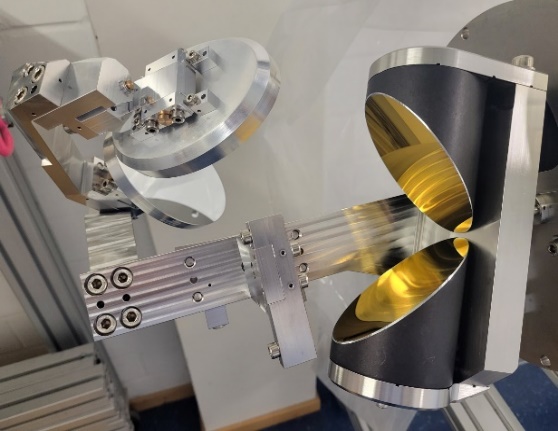 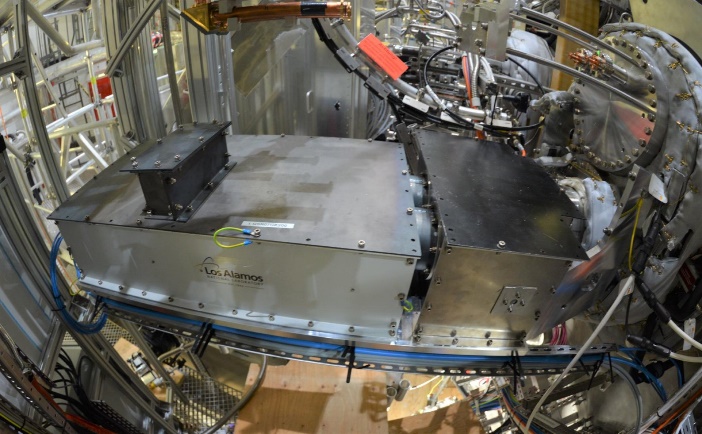 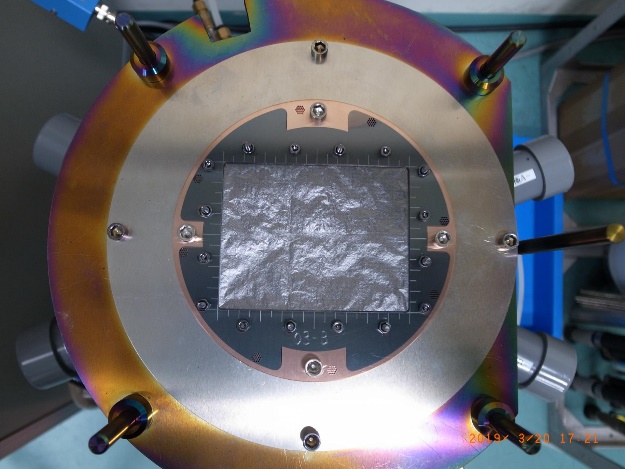 torus hall
endoscope cap
foil (assembled)
endoscope front
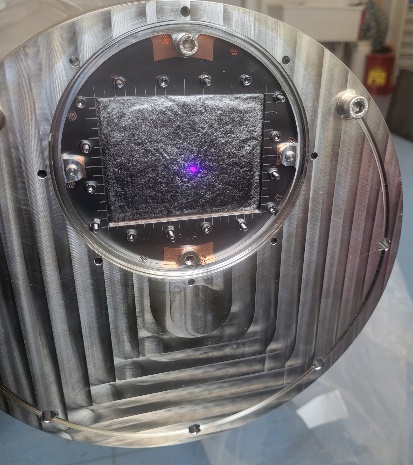 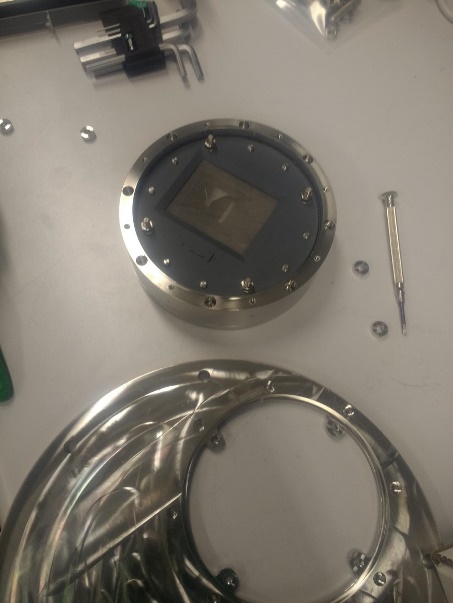 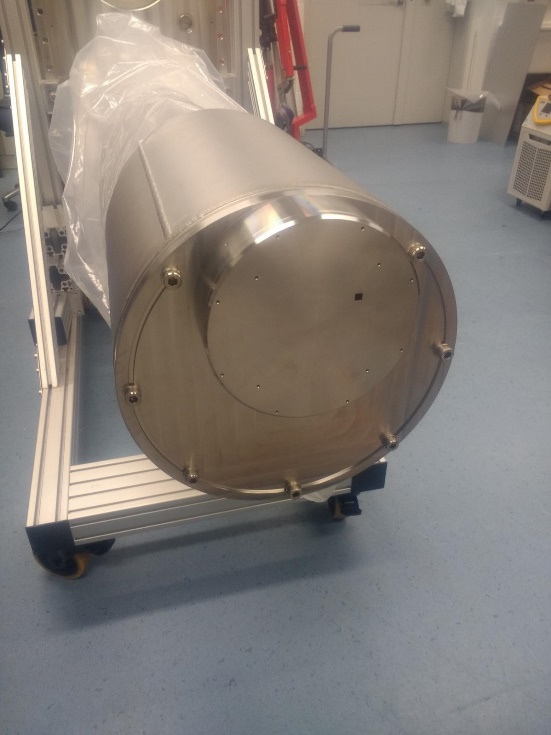 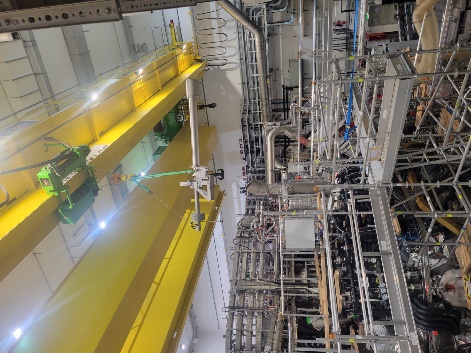 Max Planck Institute for Plasma Physics | G. Partesotti | Paper Rehearsal
31
2024.12.02
Full camera view
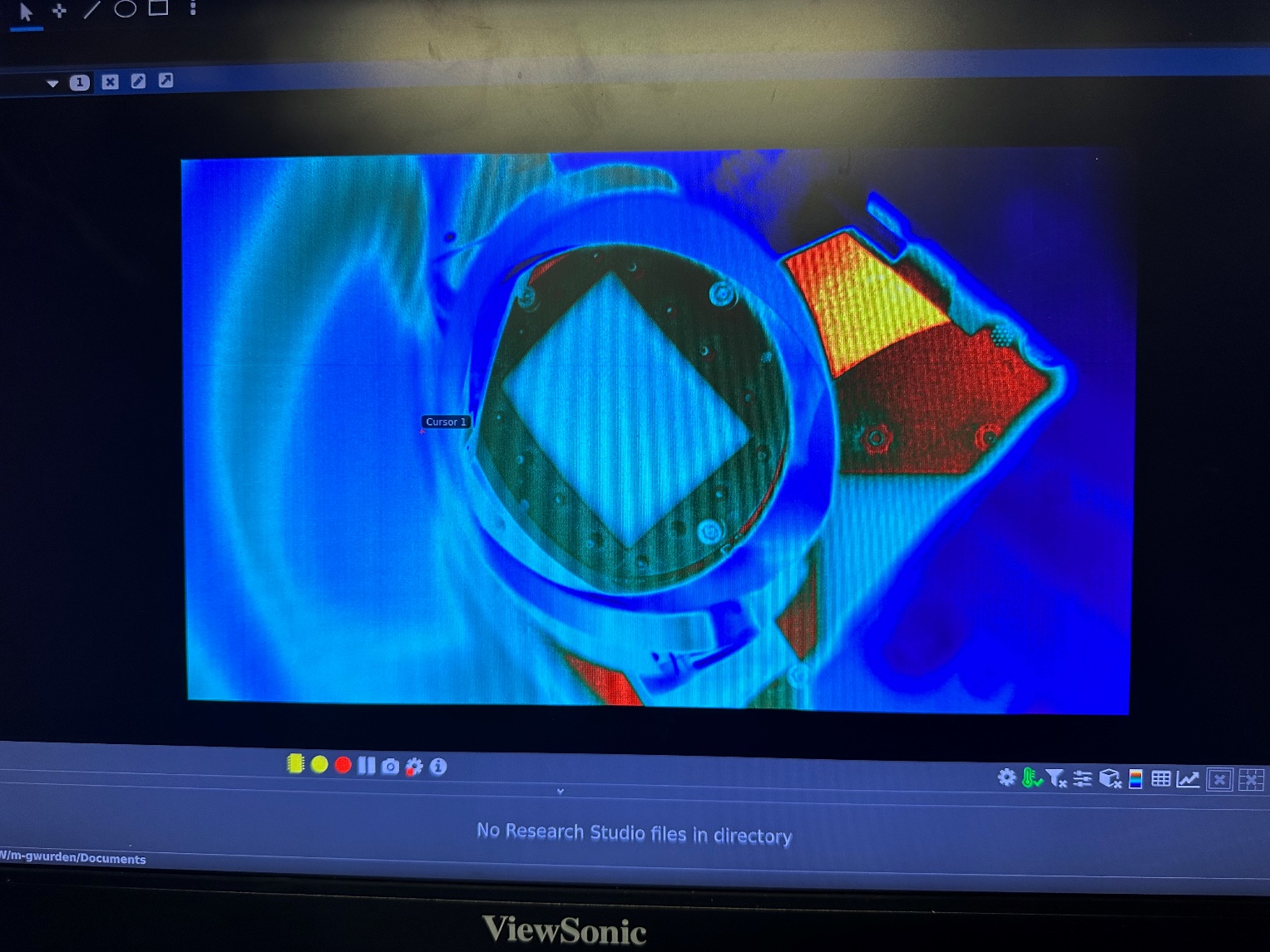 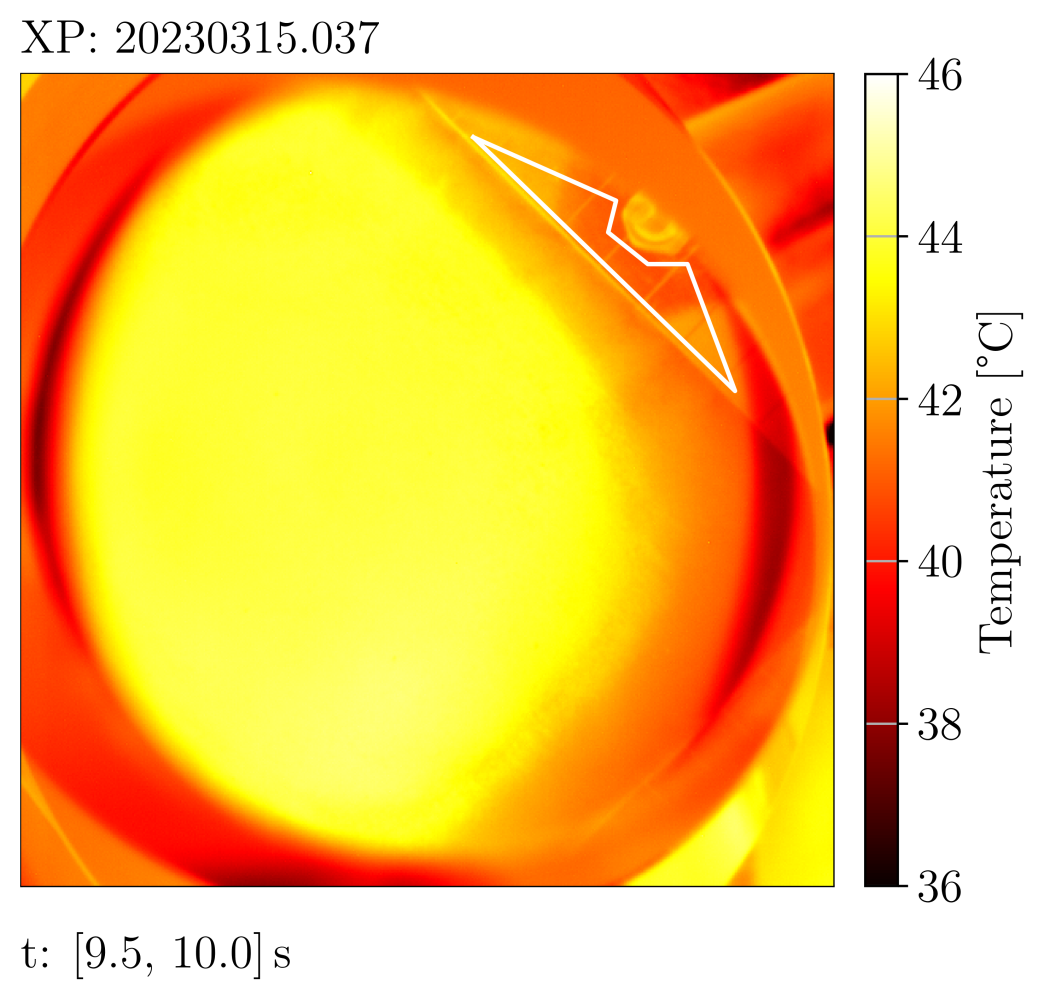 Max Planck Institute for Plasma Physics | G. Partesotti | Paper Rehearsal
32
2024.12.02
Calibration procedure
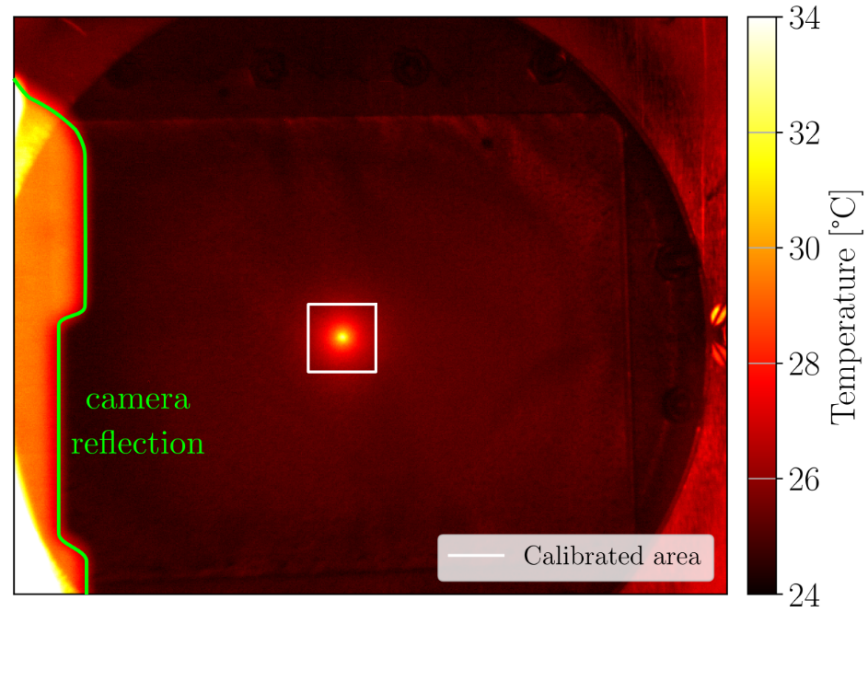 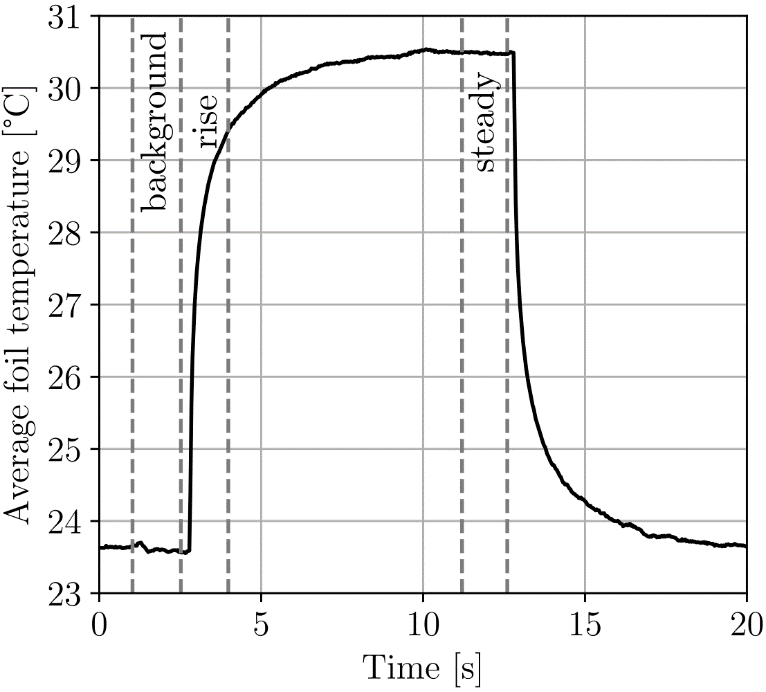 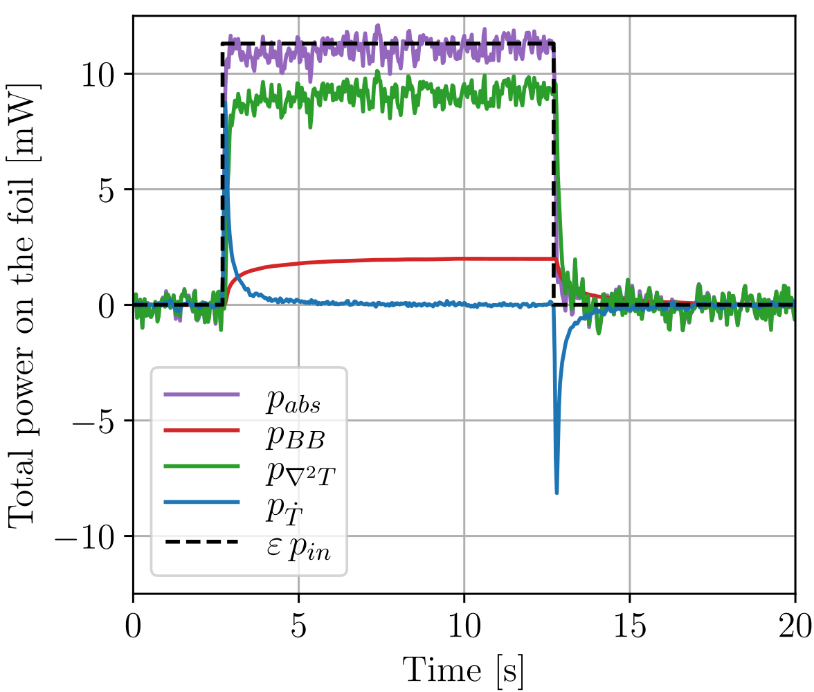 Max Planck Institute for Plasma Physics | G. Partesotti | Paper Rehearsal
33
2024.12.02
Synthetic data
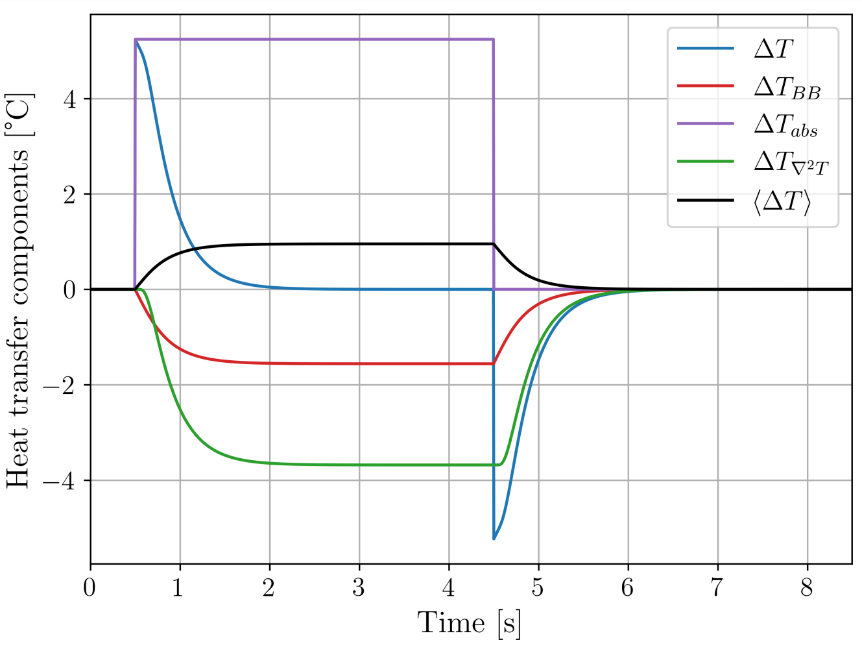 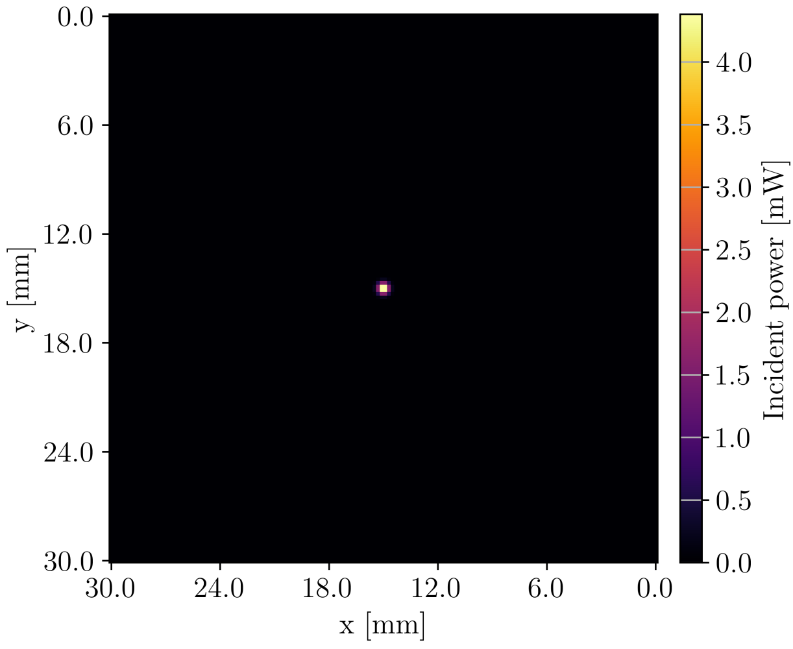 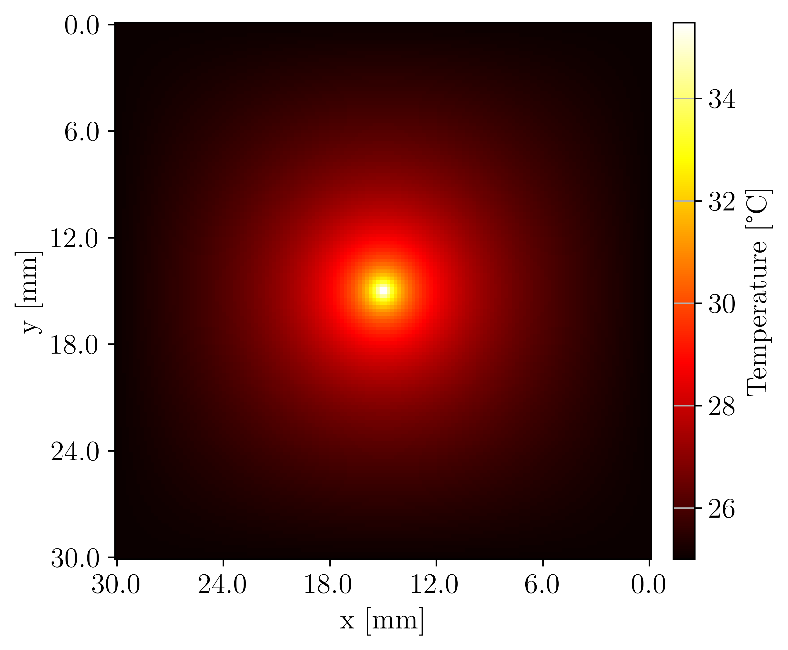 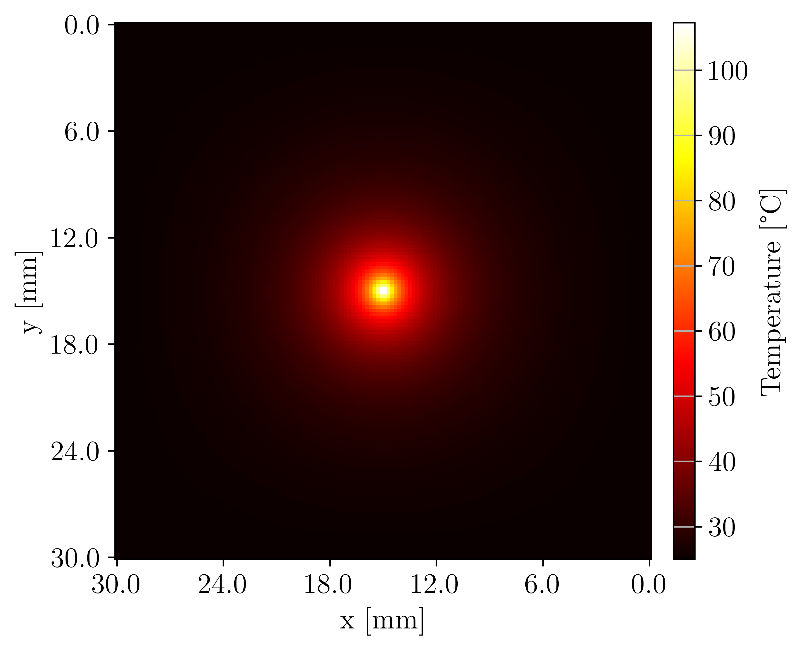 Max Planck Institute for Plasma Physics | G. Partesotti | Paper Rehearsal
34
2024.12.02
Backward solution
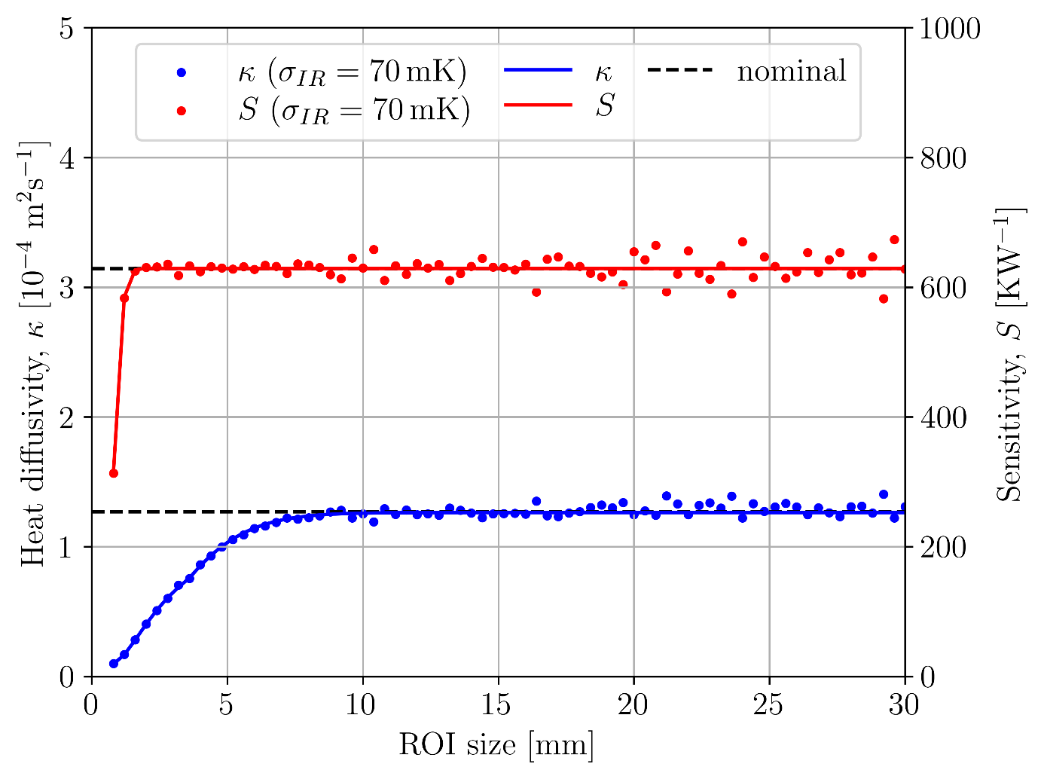 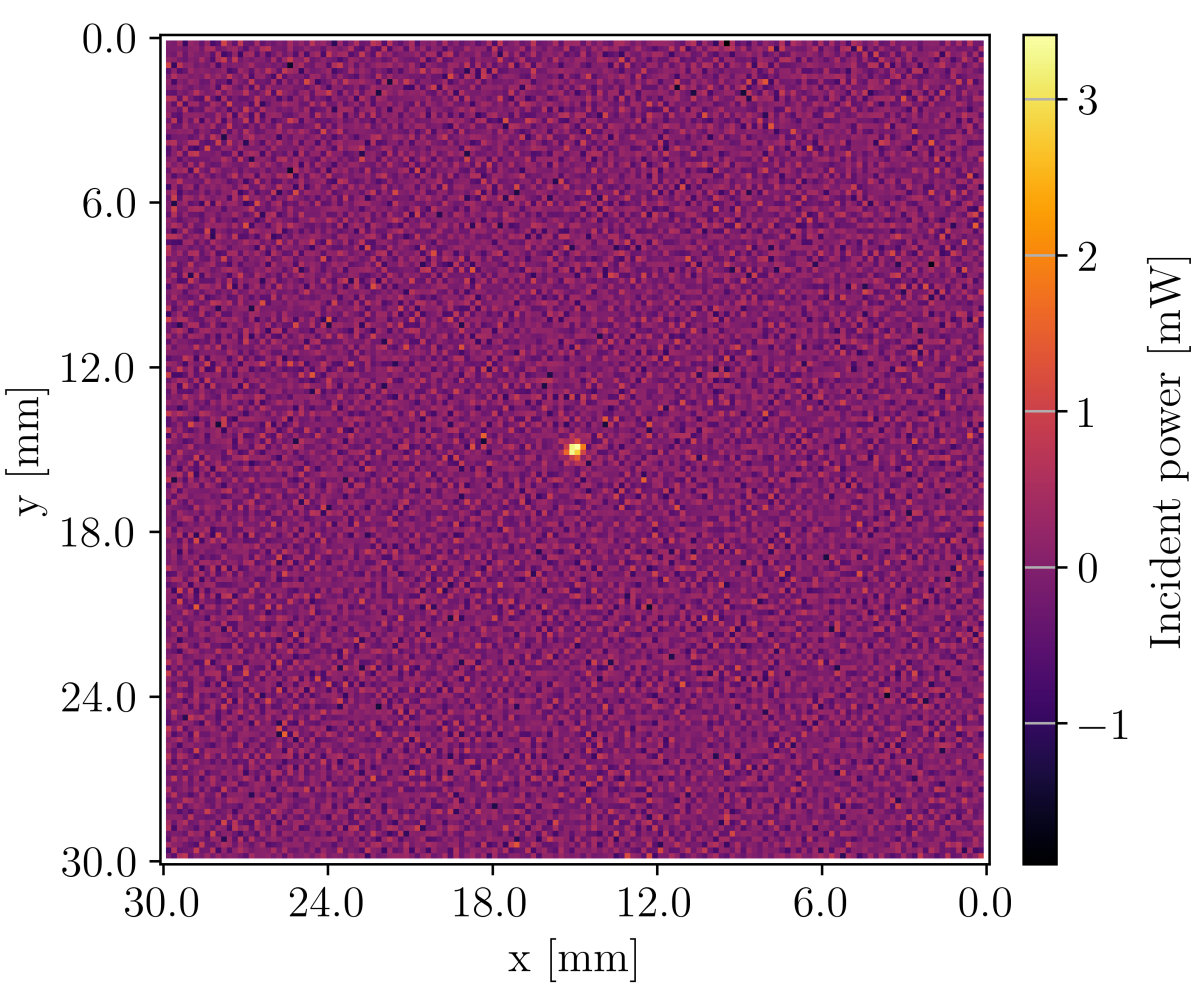 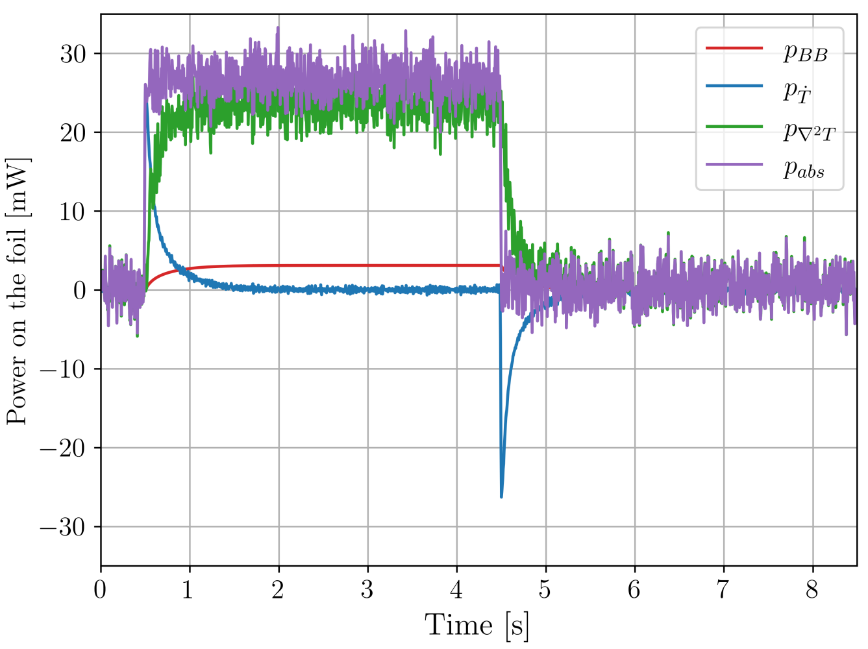 Max Planck Institute for Plasma Physics | G. Partesotti | Paper Rehearsal
35
2024.12.02
IRVB schematic
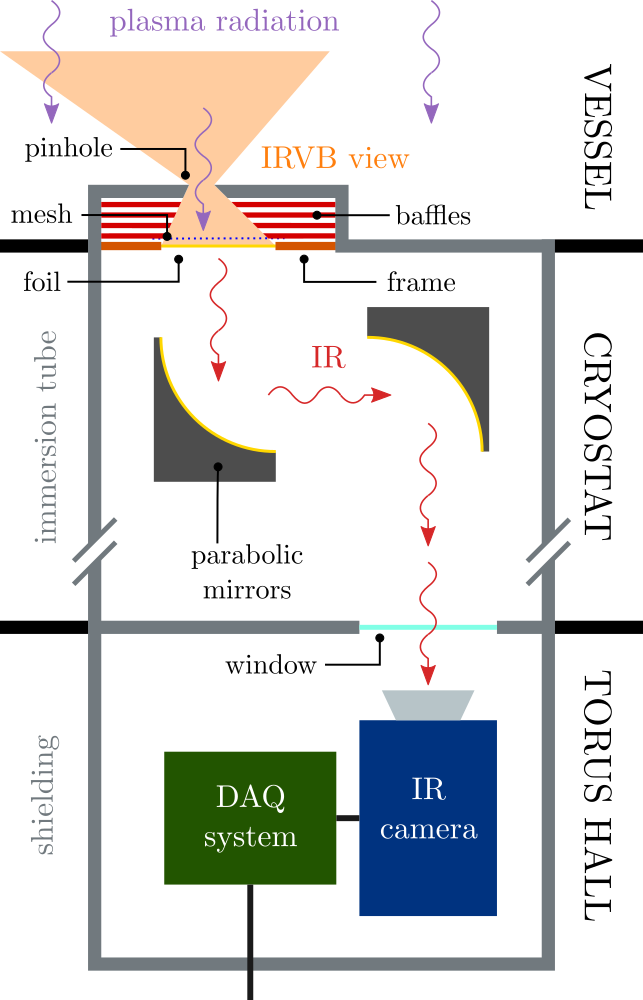 Max Planck Institute for Plasma Physics | G. Partesotti | Paper Rehearsal
36
2024.12.02
IRVB geometrical parameters
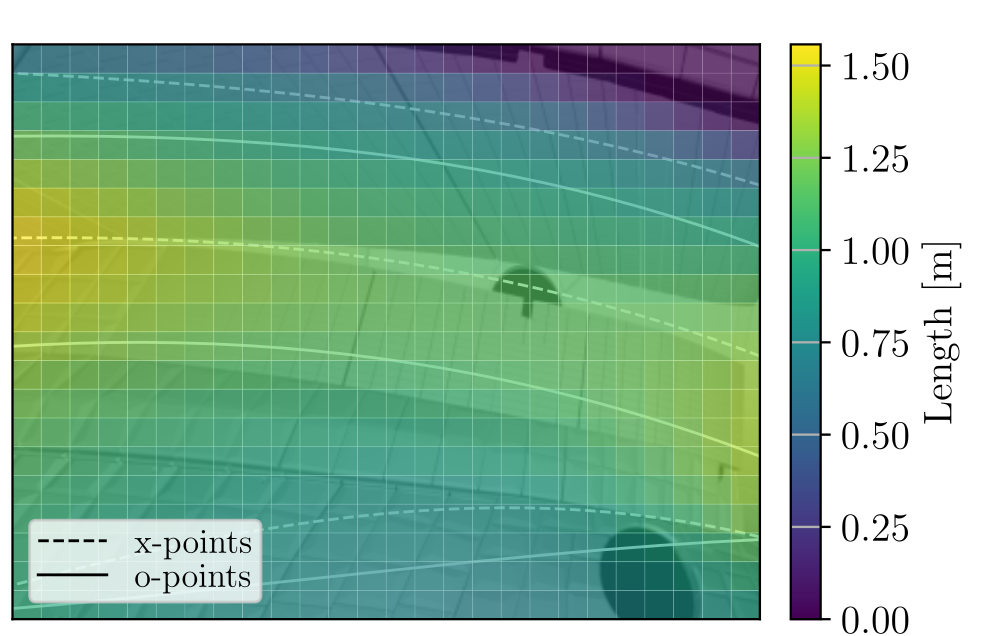 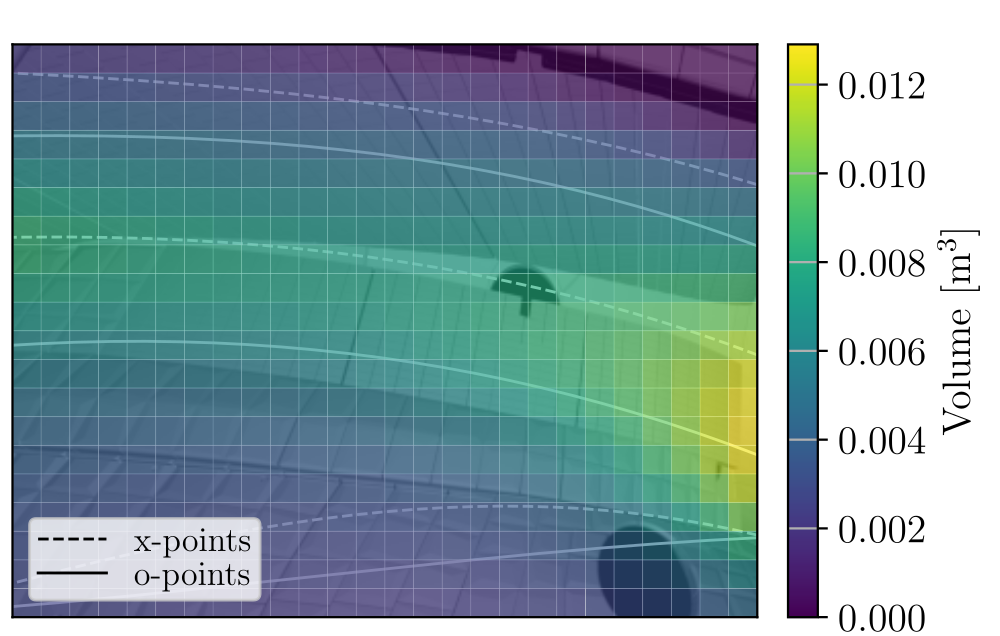 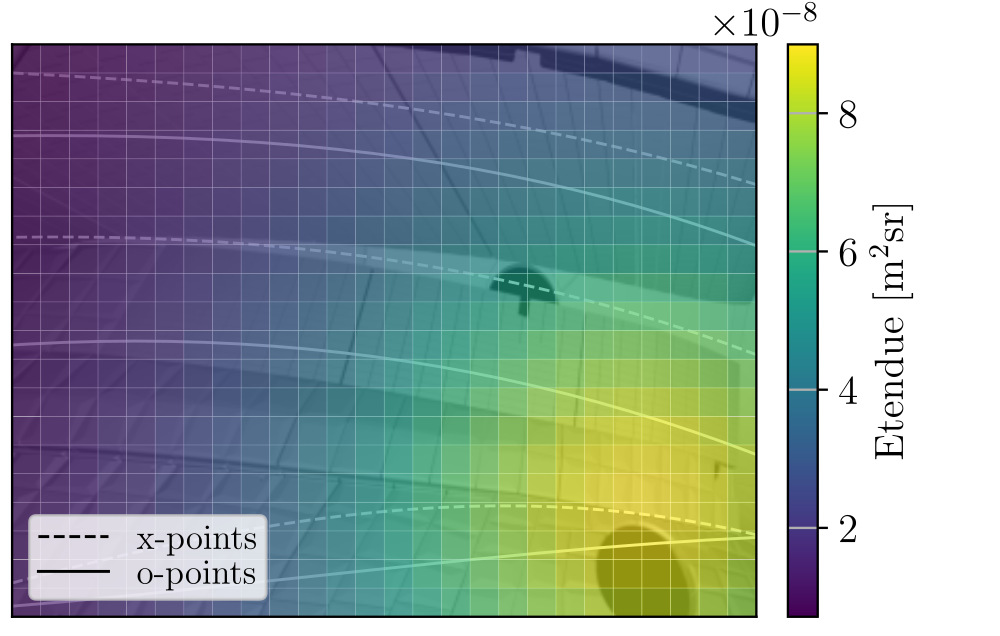 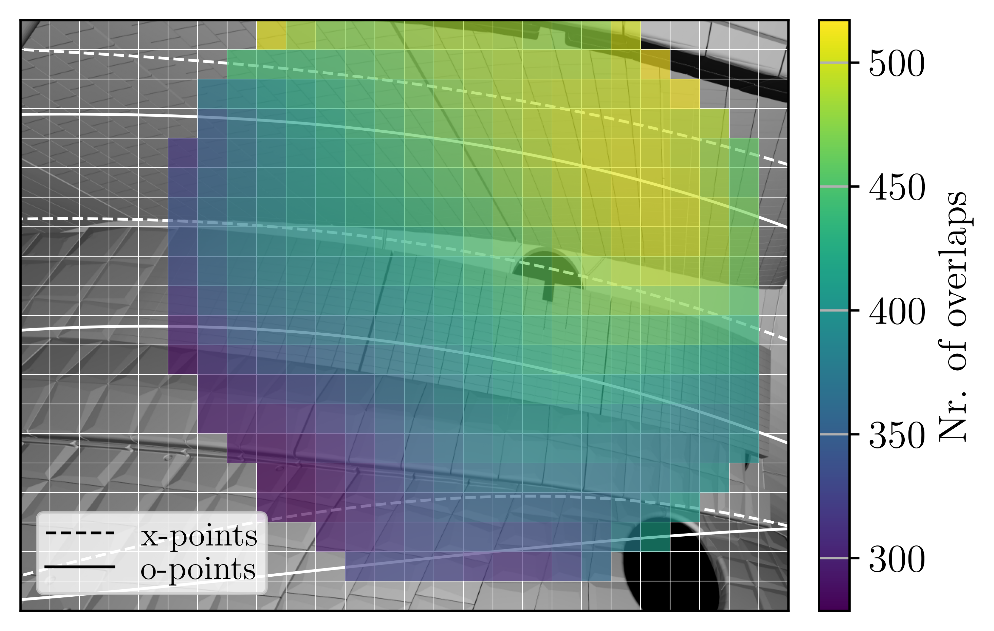 Max Planck Institute for Plasma Physics | G. Partesotti | Paper Rehearsal
37
2024.12.02